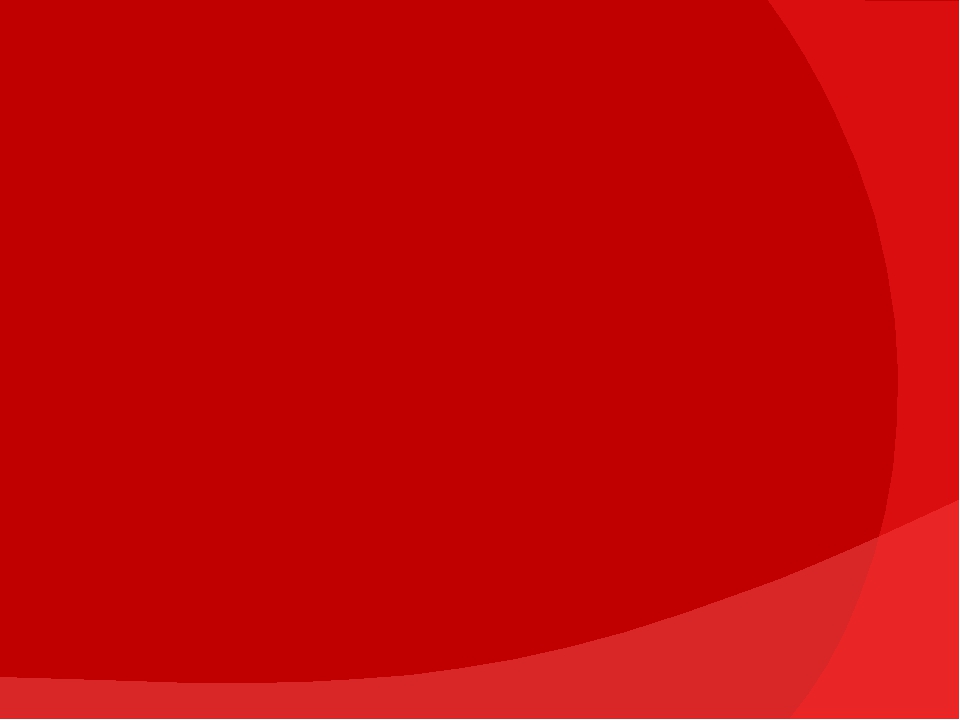 ГДЕ
ЛОГИКА?
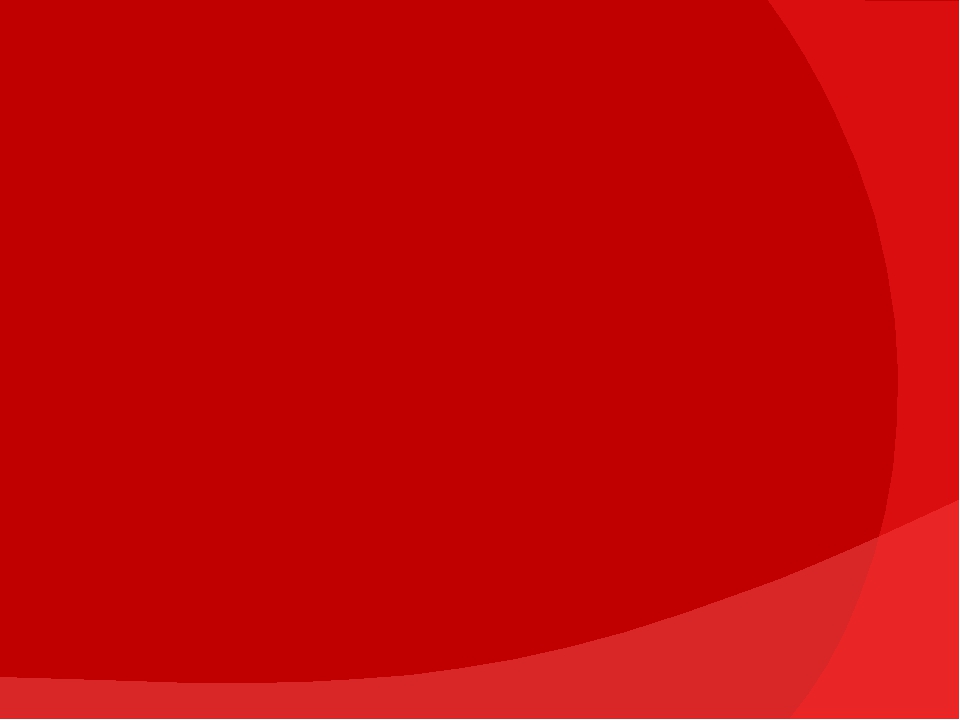 1 раунд
Найди общее
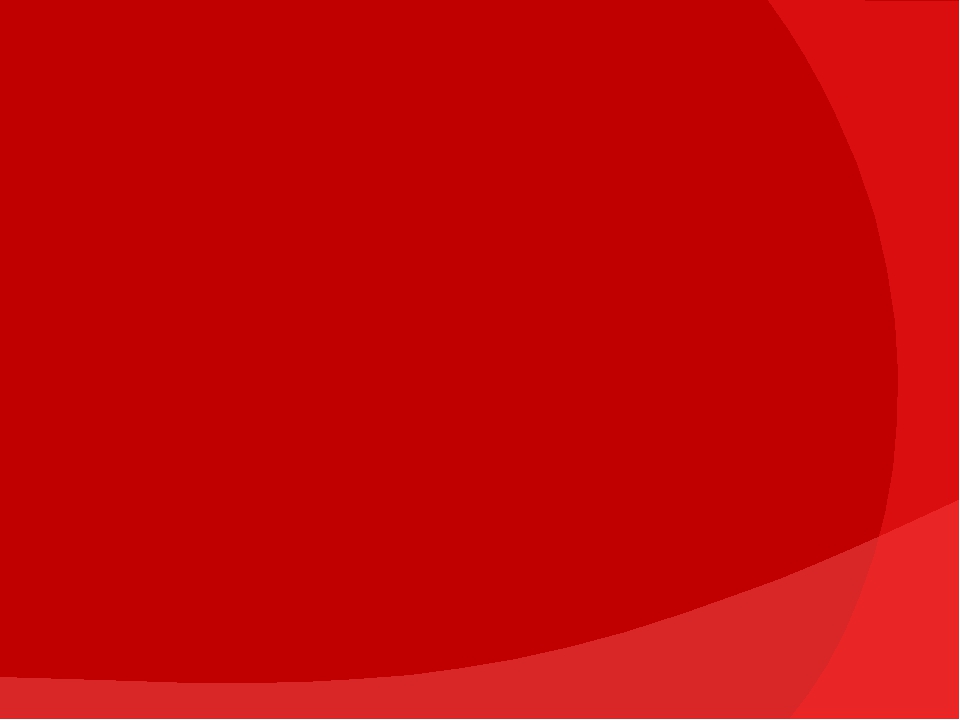 ГДЕ ЛОГИКА?
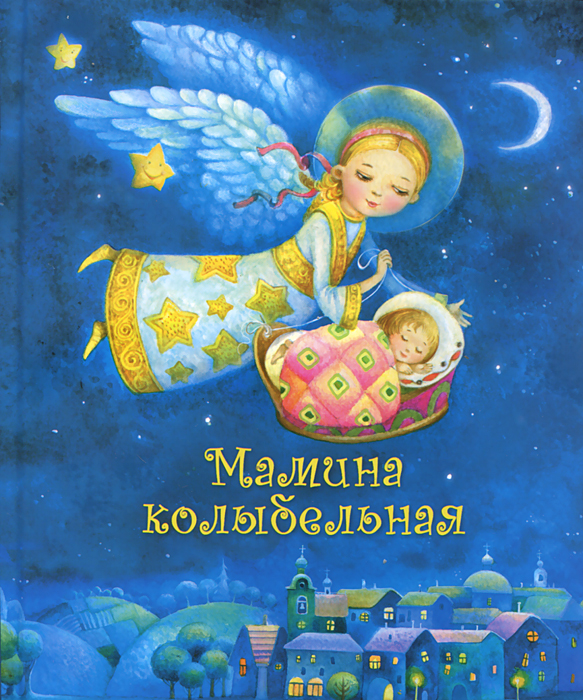 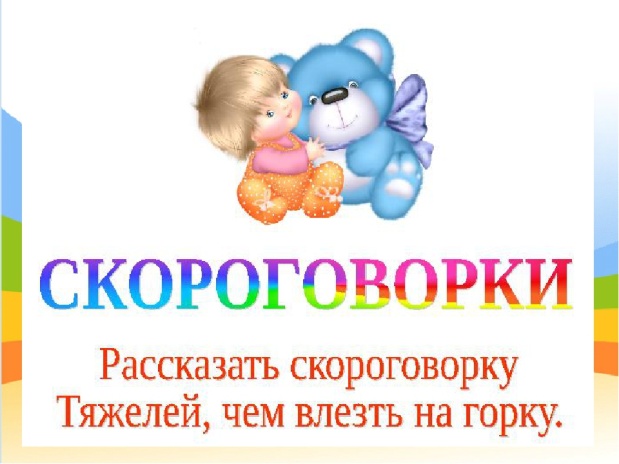 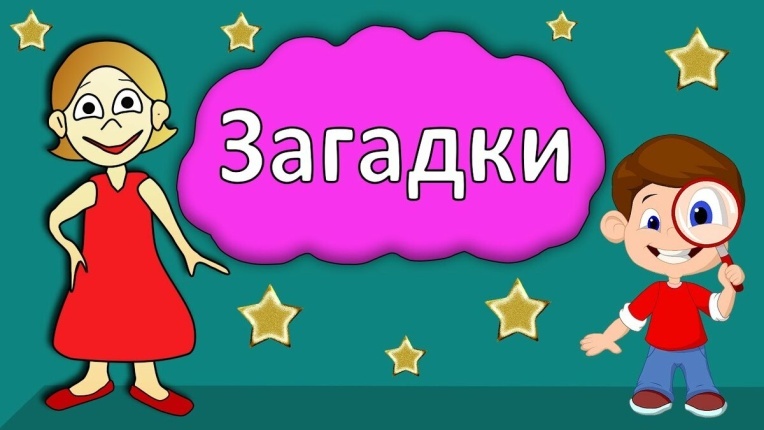 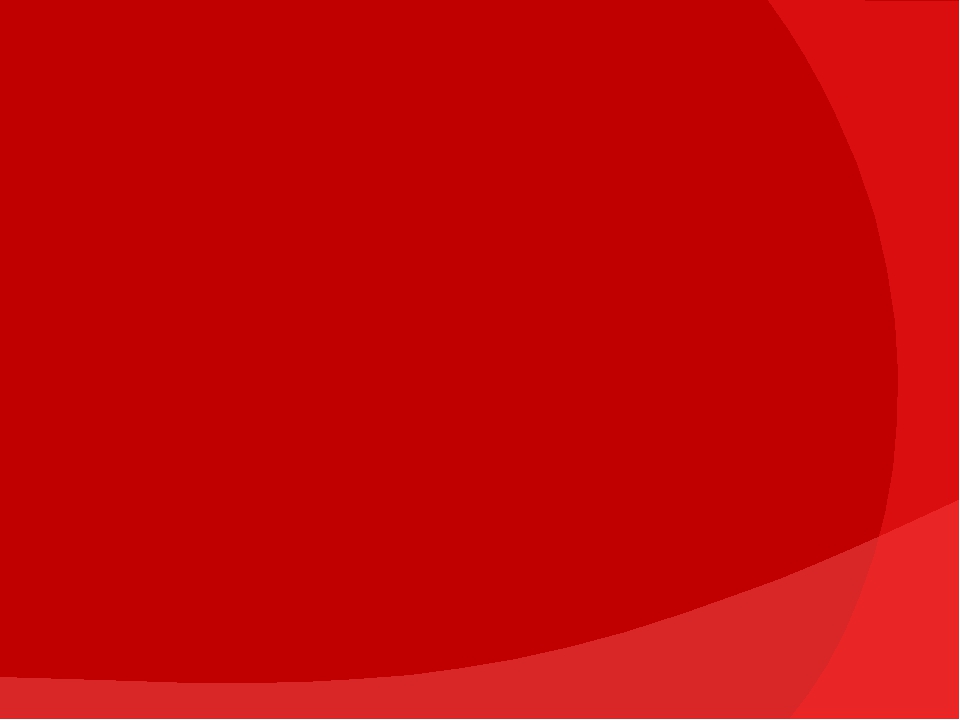 ГДЕ ЛОГИКА?
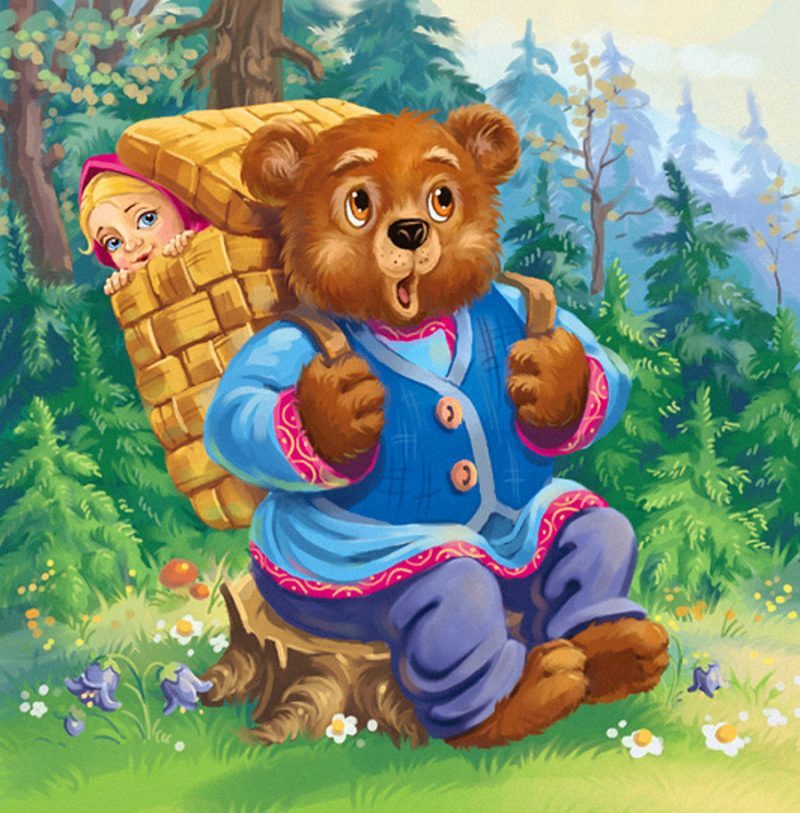 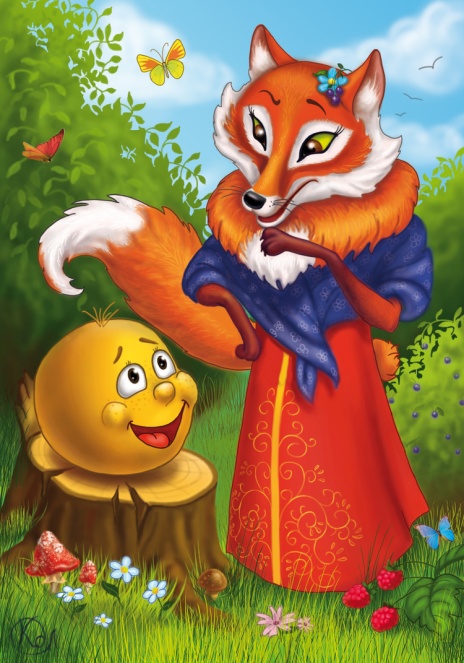 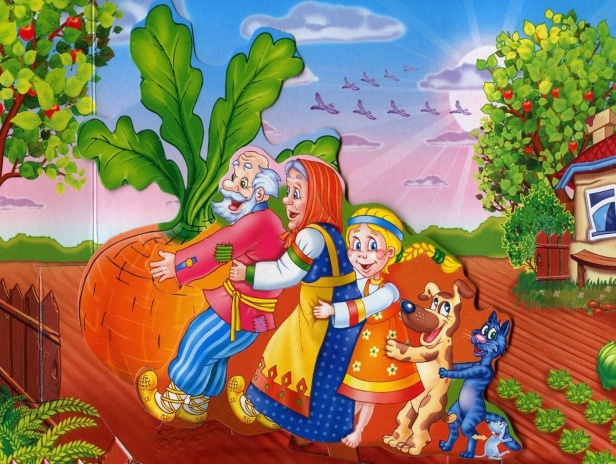 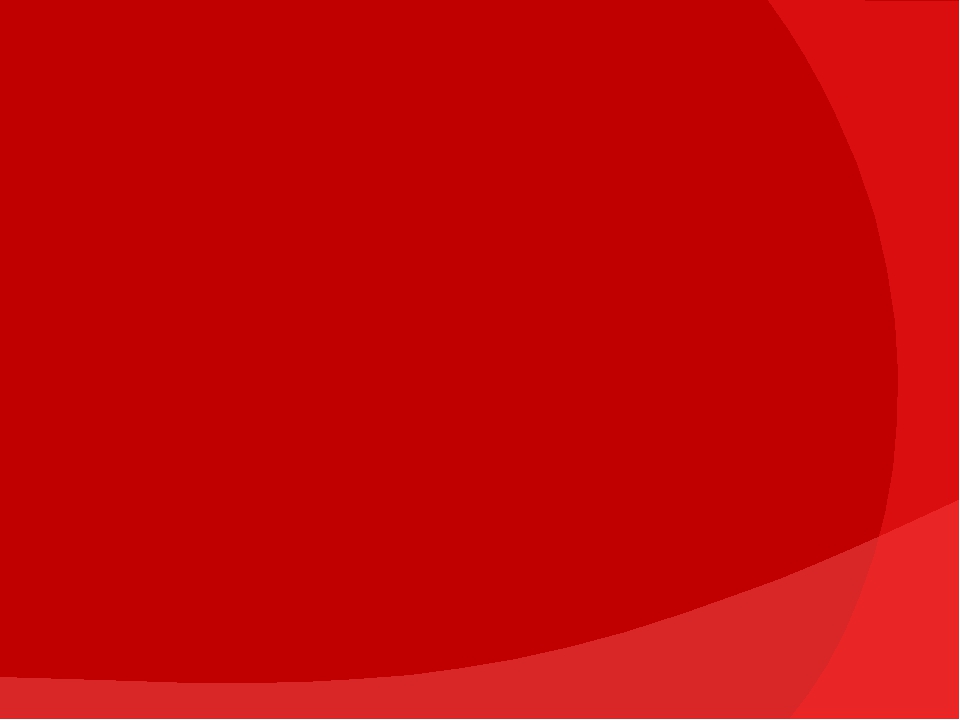 ГДЕ ЛОГИКА?
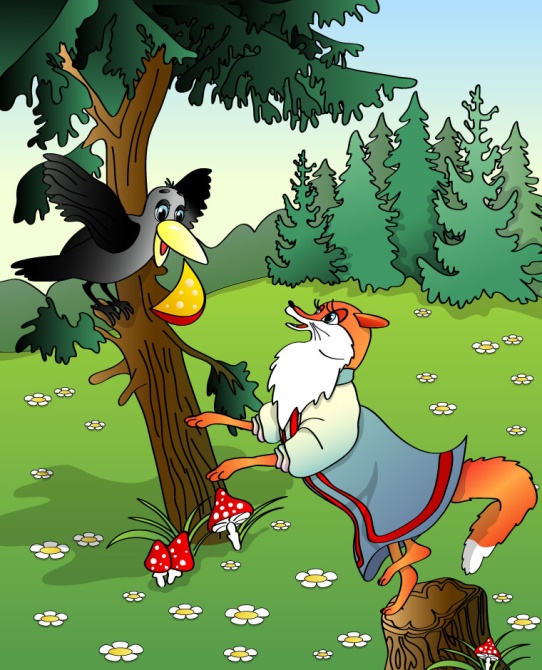 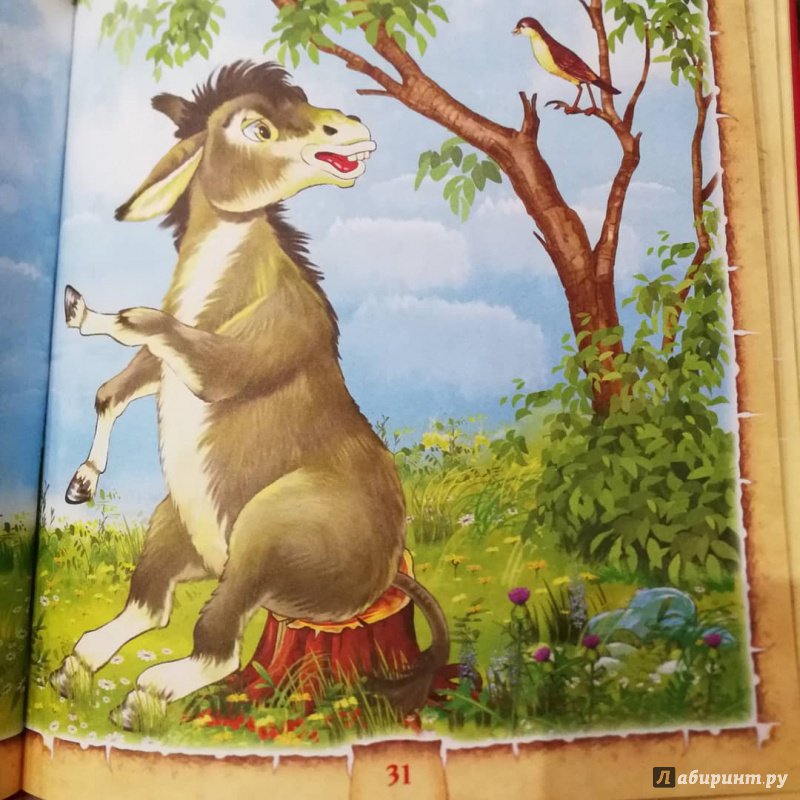 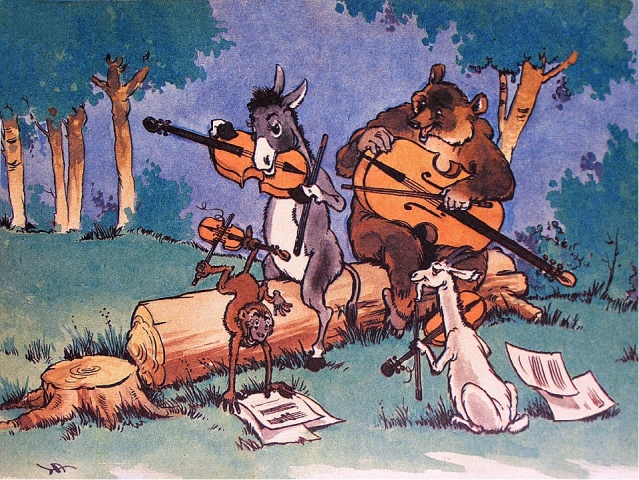 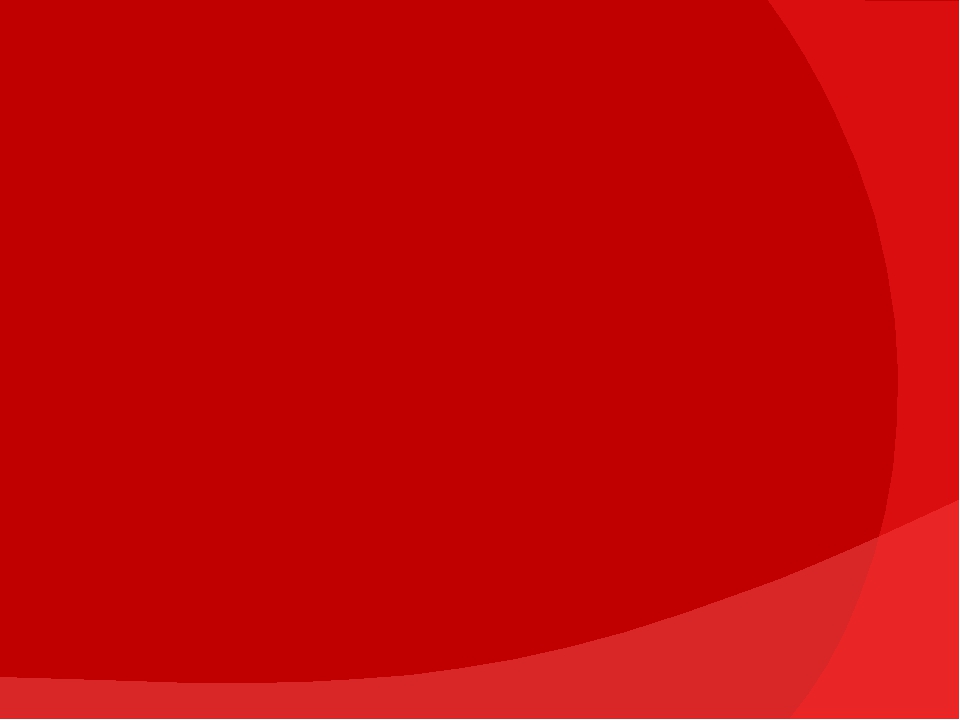 ГДЕ ЛОГИКА?
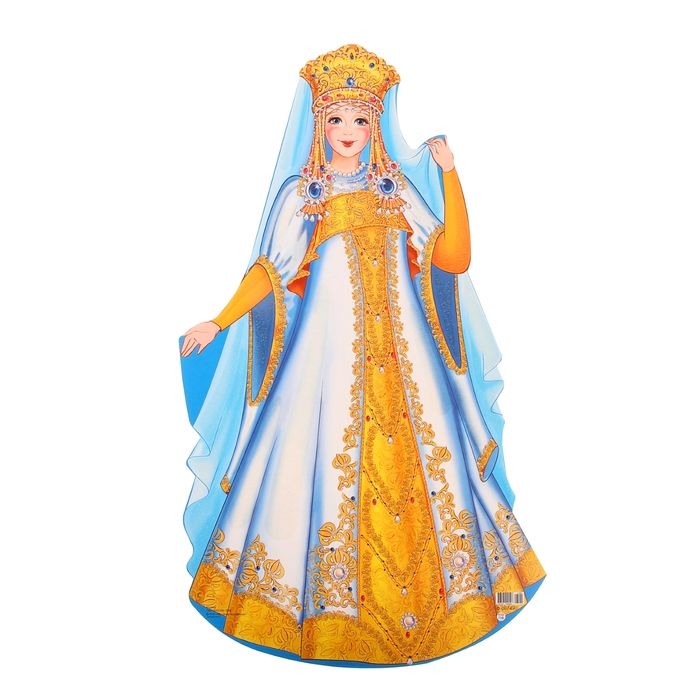 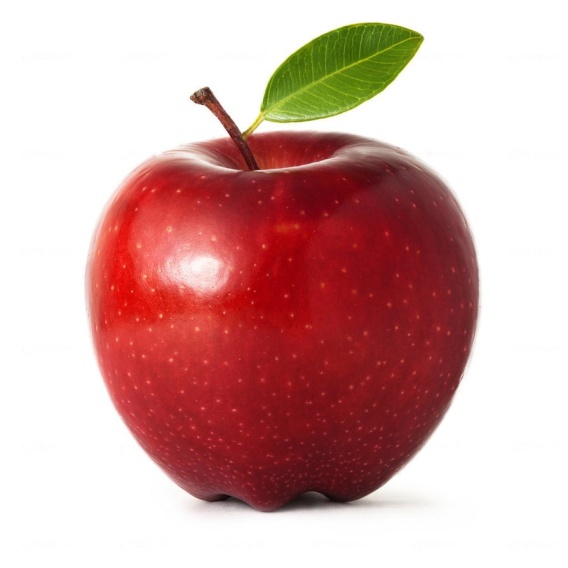 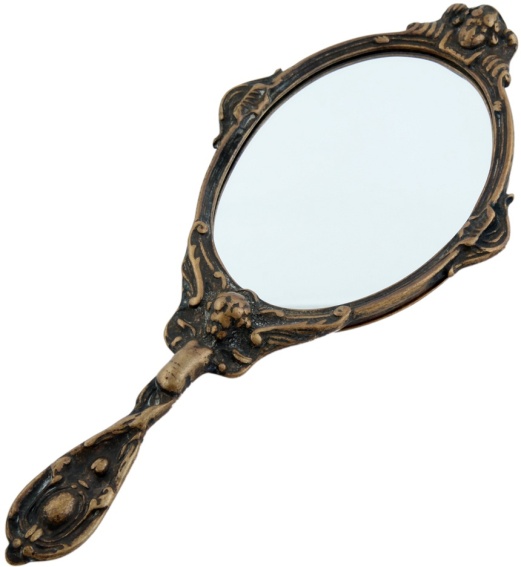 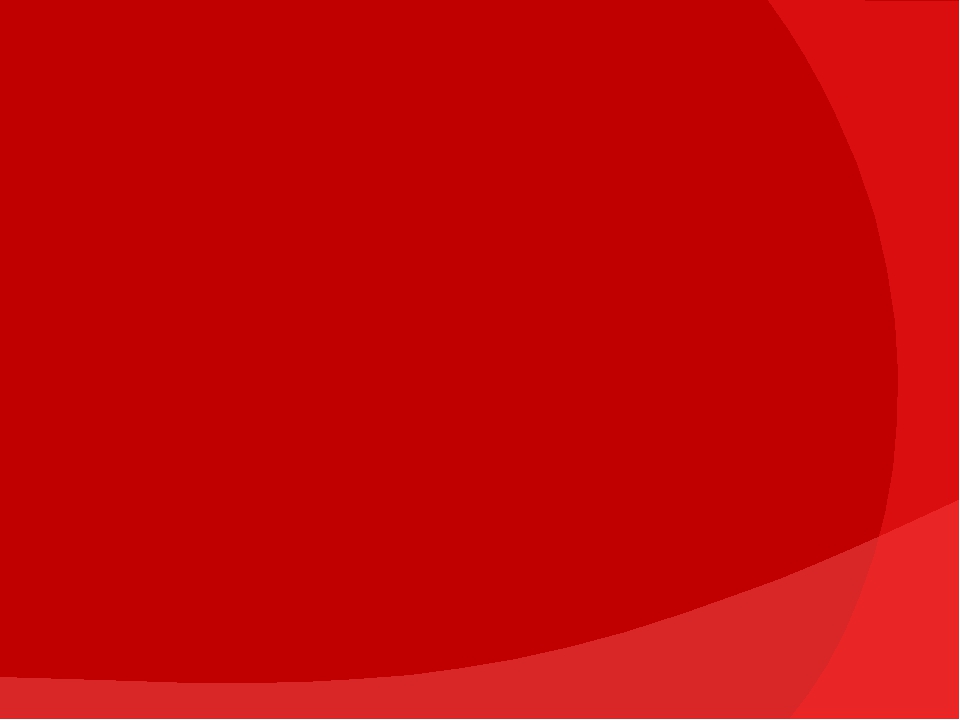 ГДЕ ЛОГИКА?
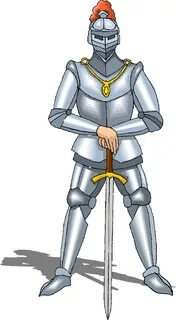 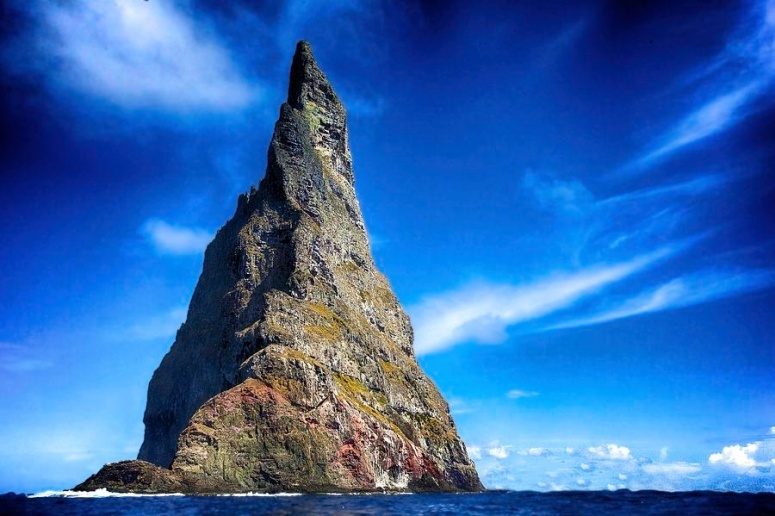 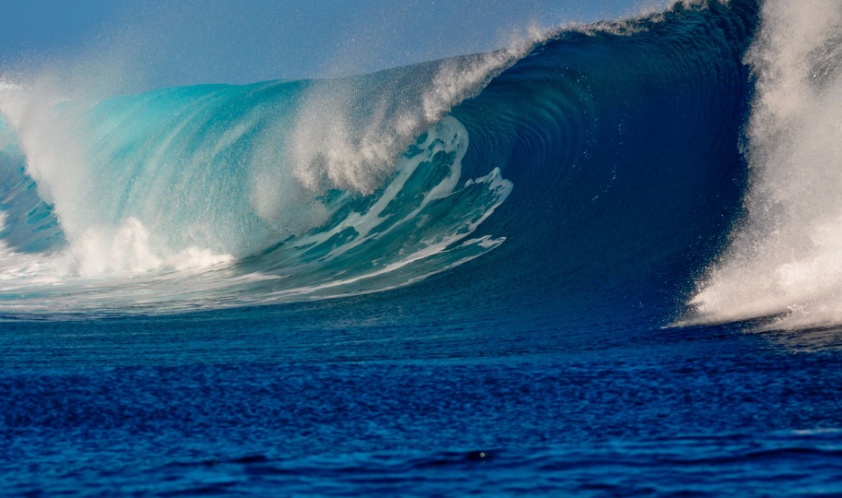 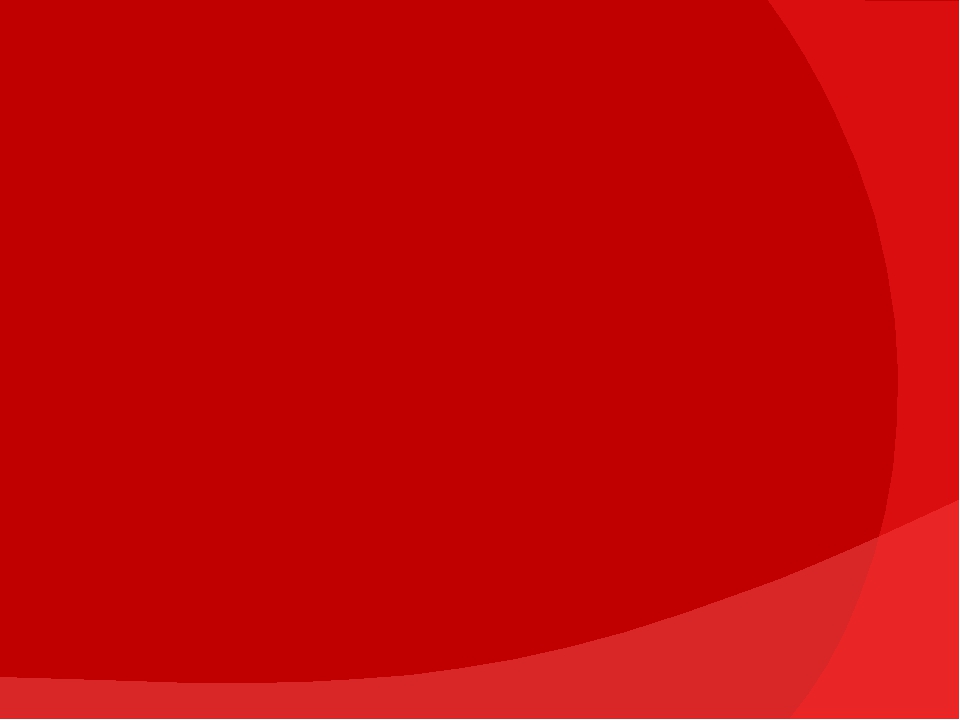 2 раунд
Формула всего
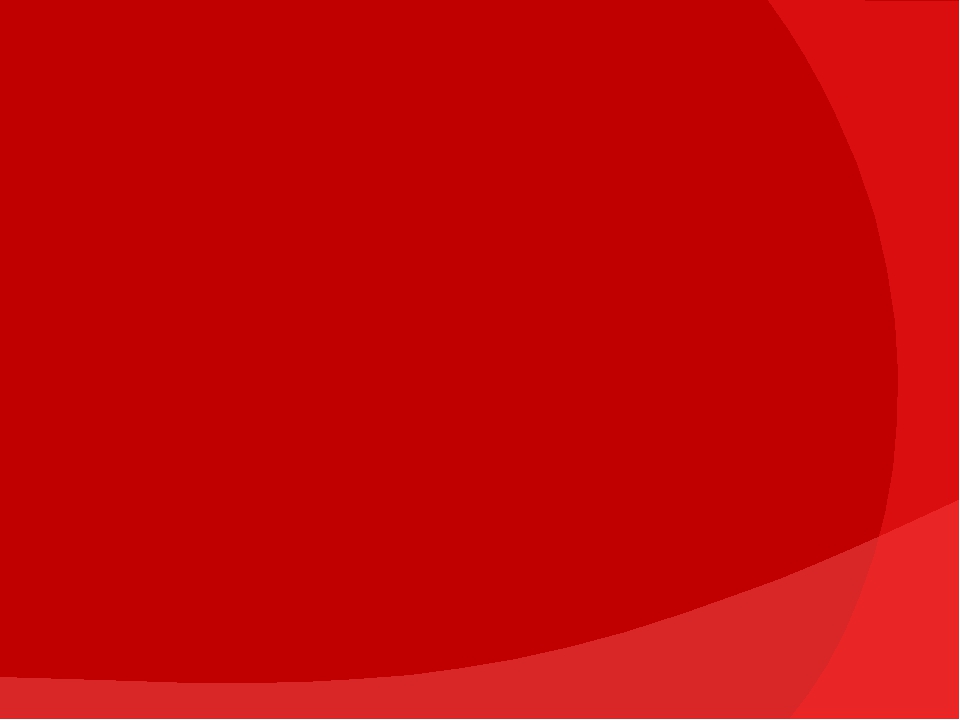 ГДЕ ЛОГИКА?
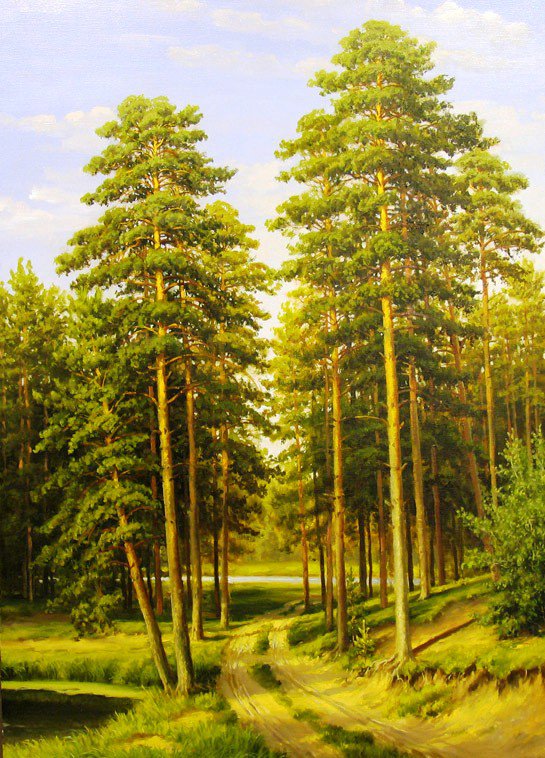 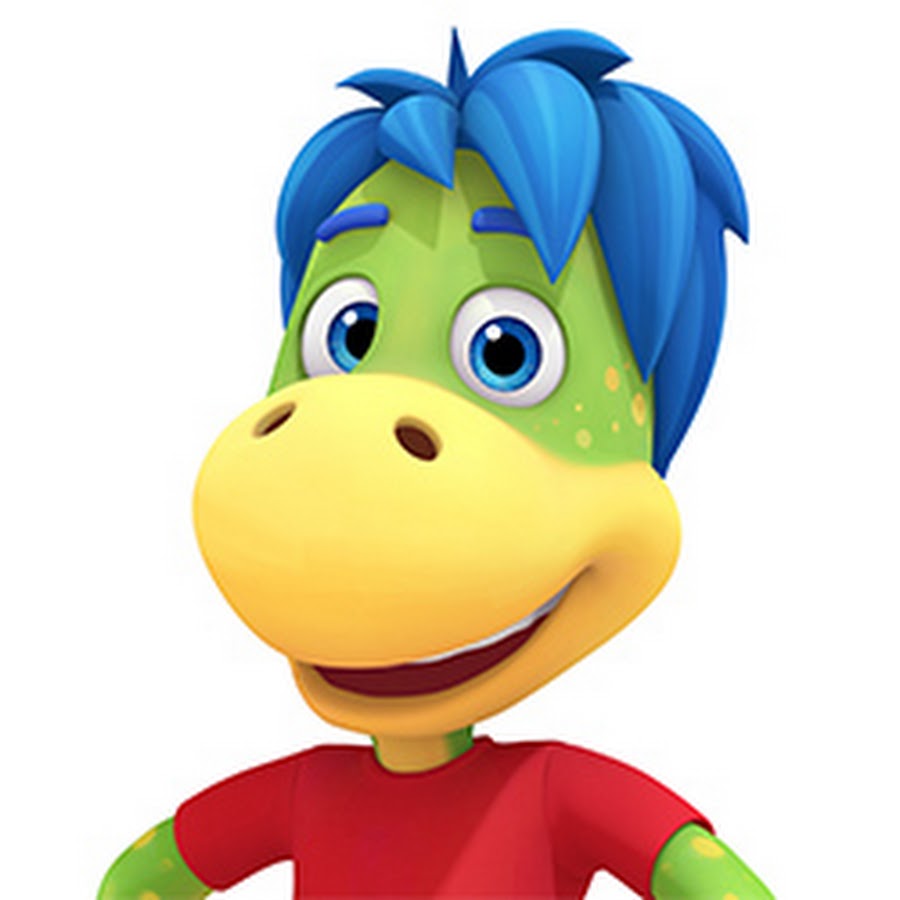 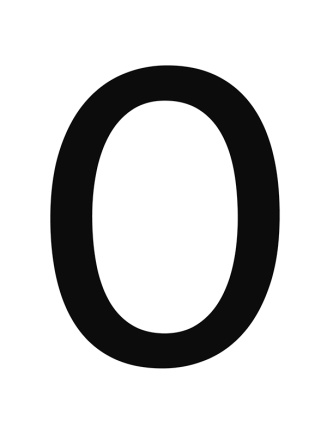 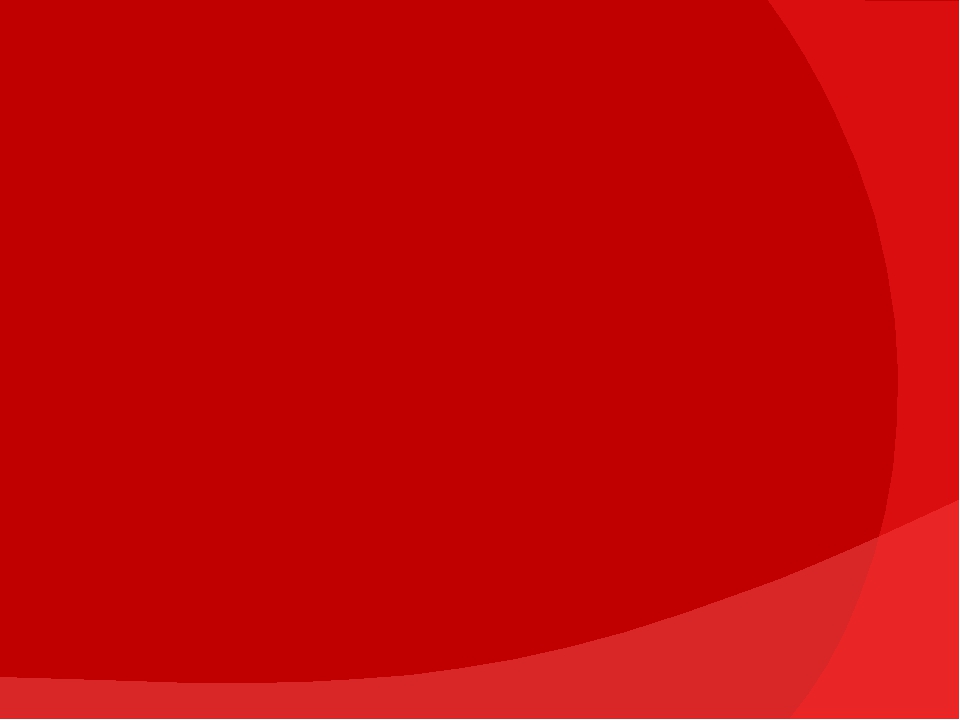 ГДЕ ЛОГИКА?
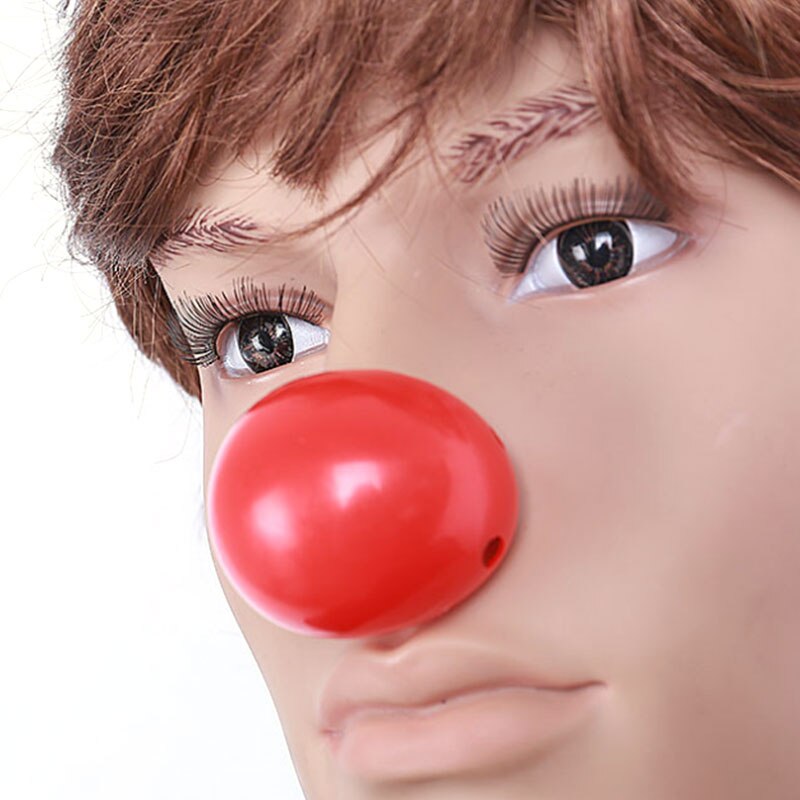 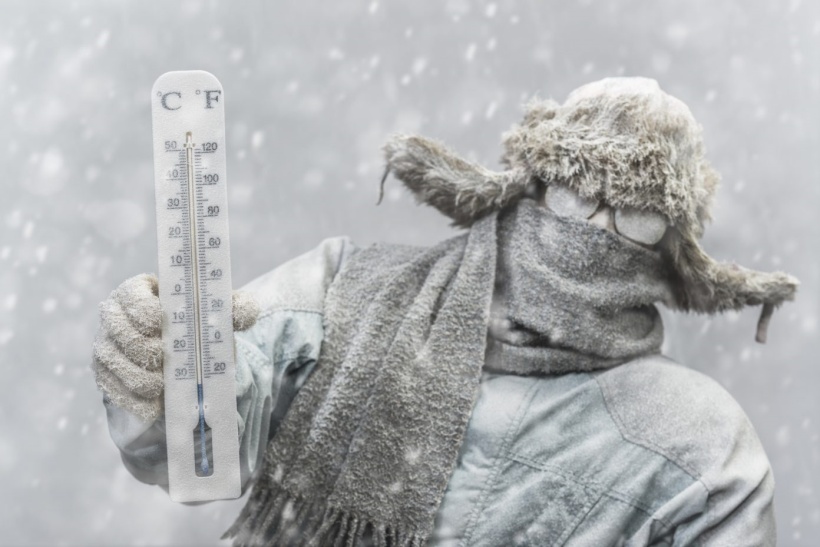 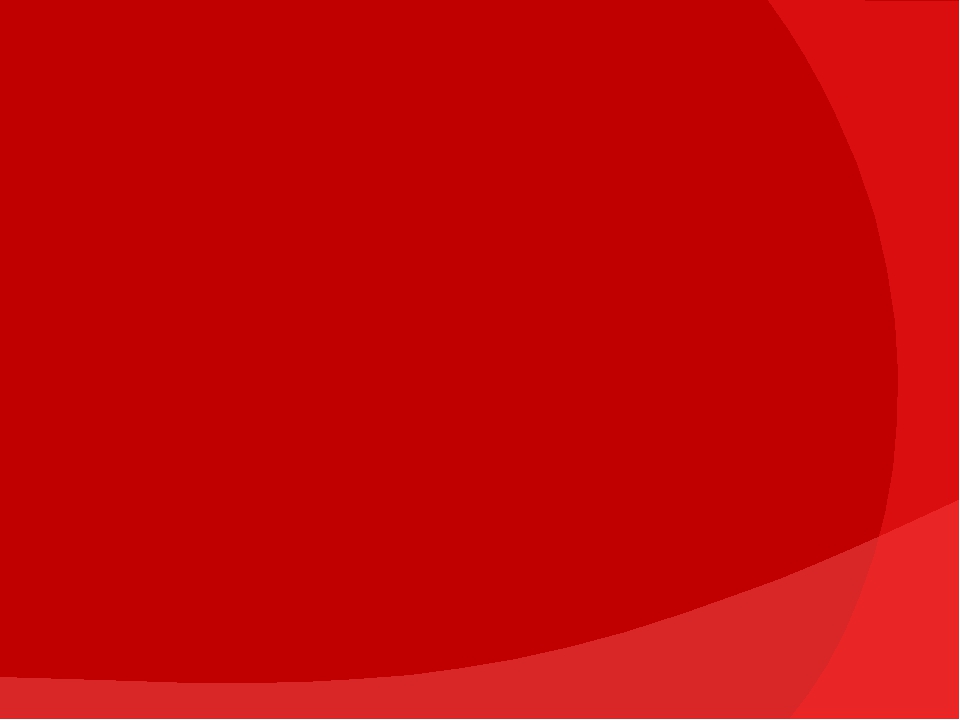 ГДЕ ЛОГИКА?
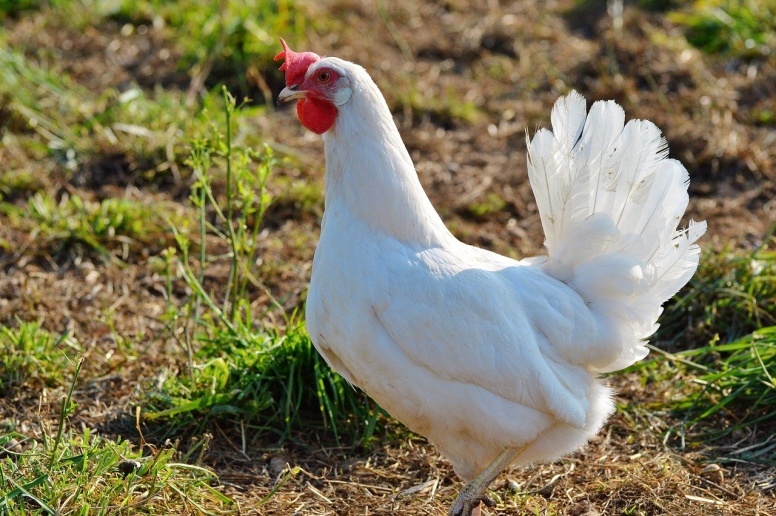 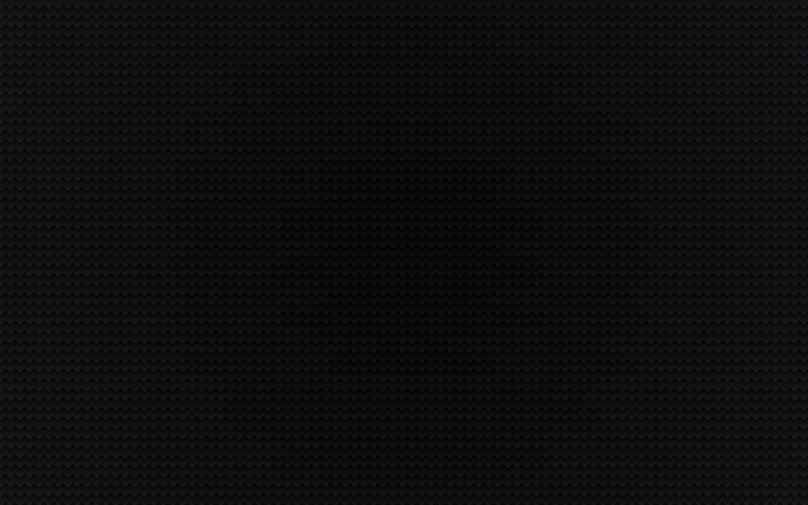 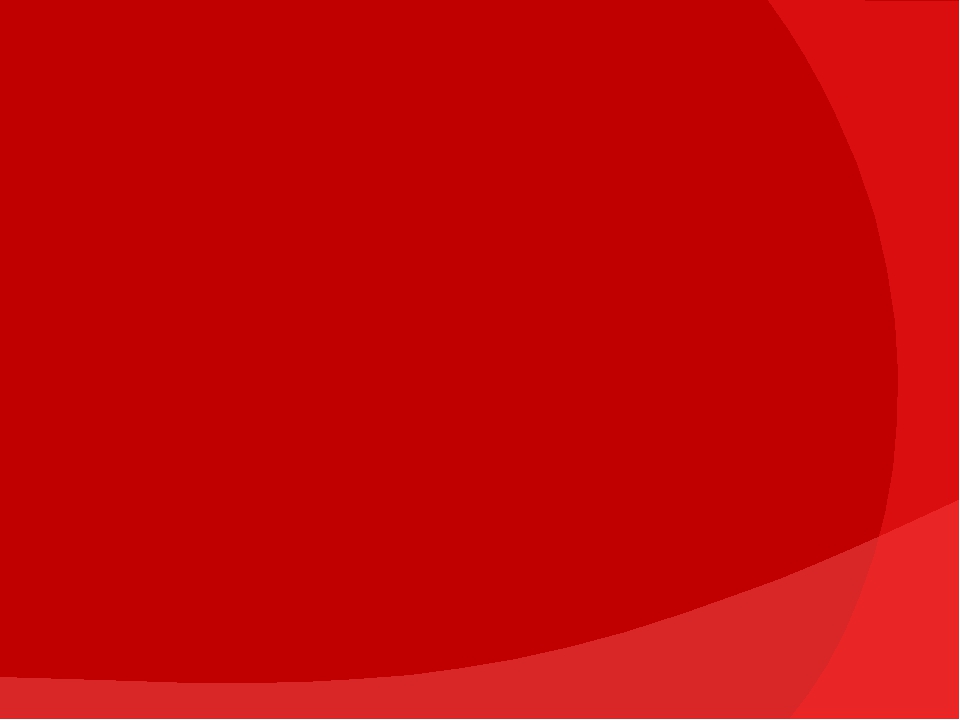 ГДЕ ЛОГИКА?
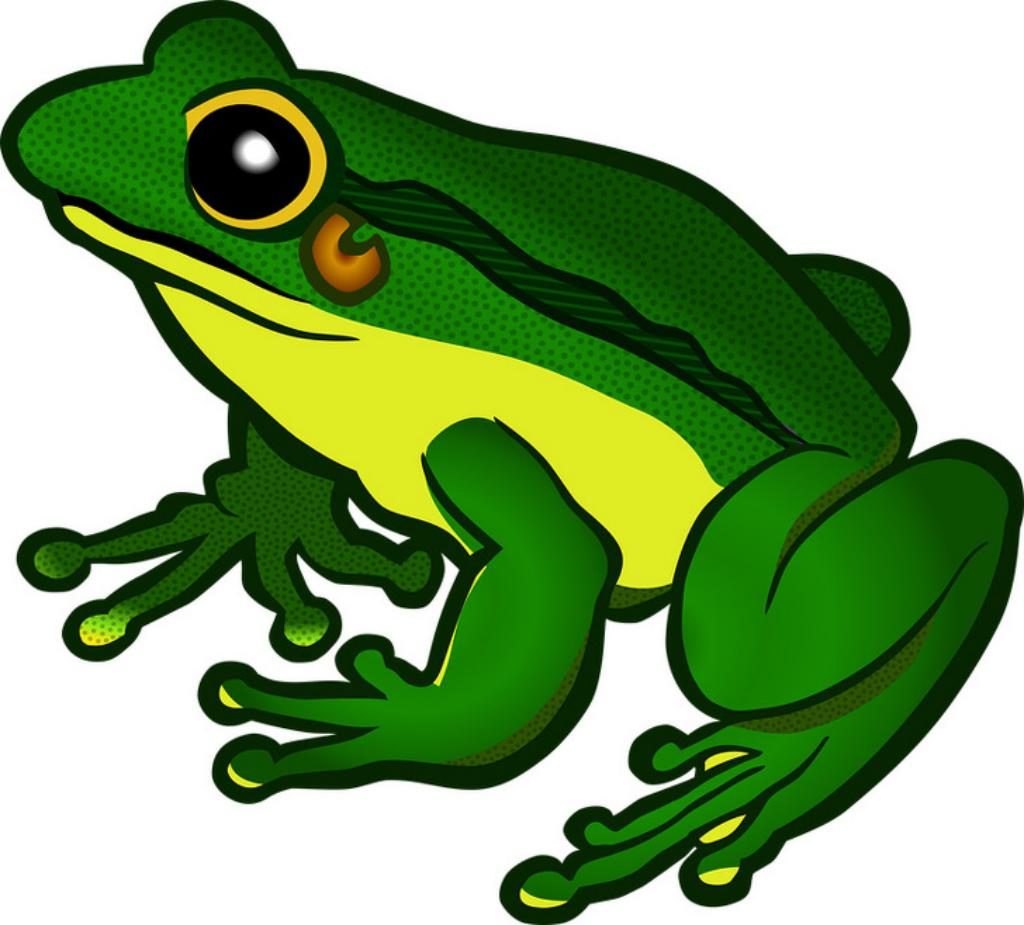 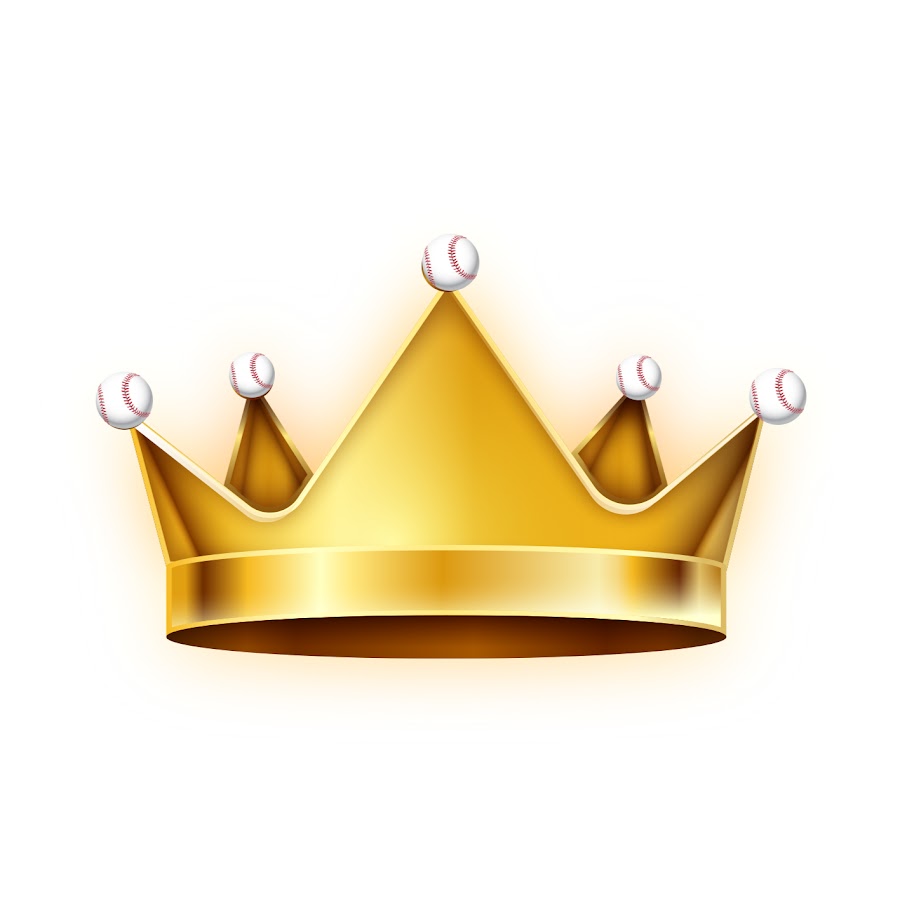 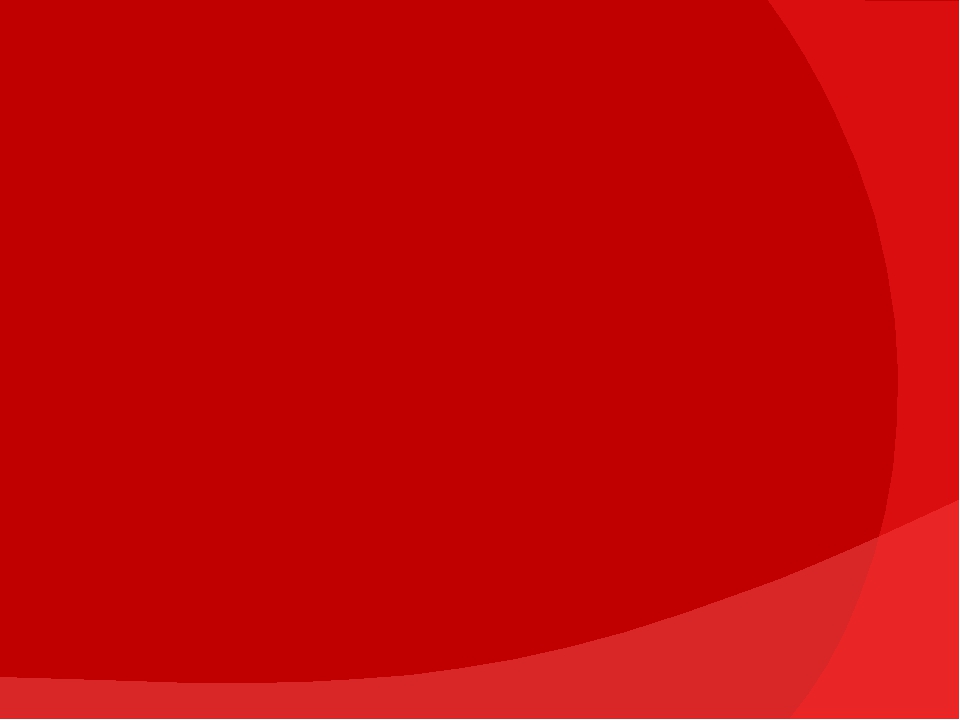 ГДЕ ЛОГИКА?
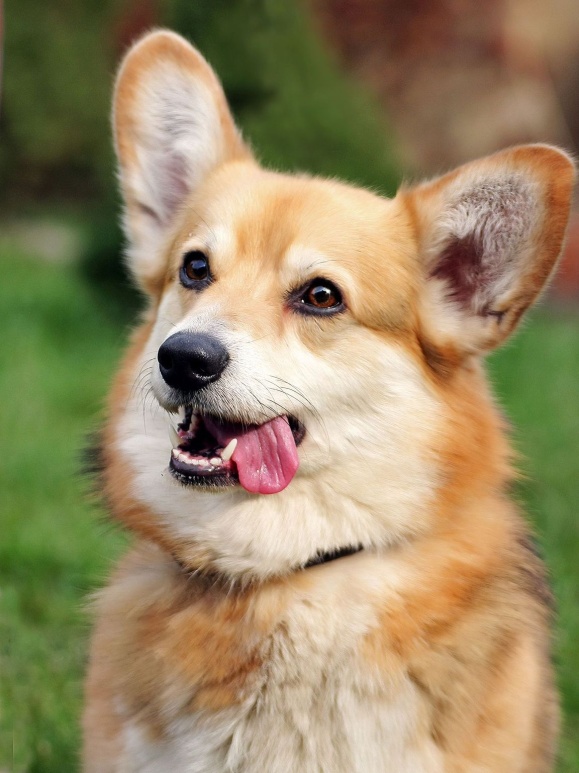 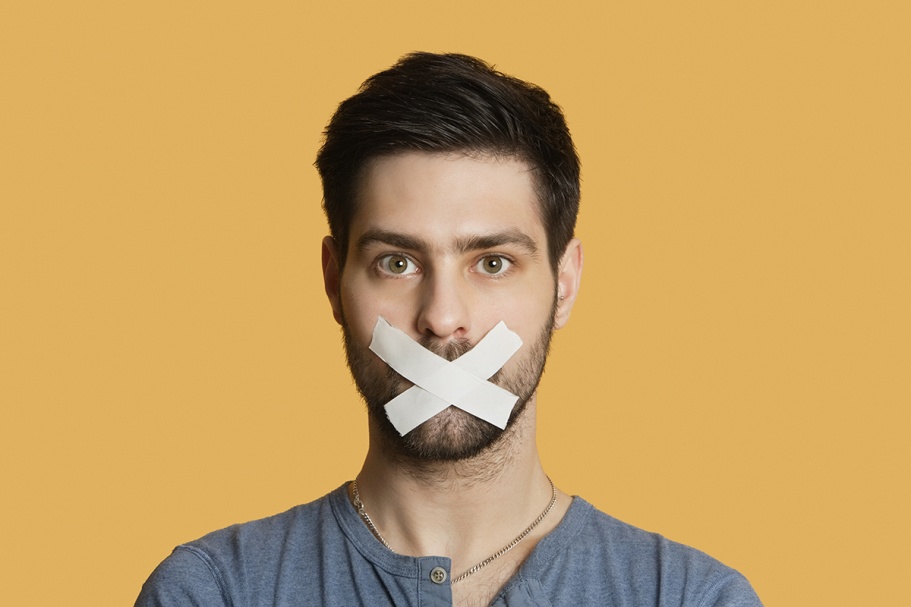 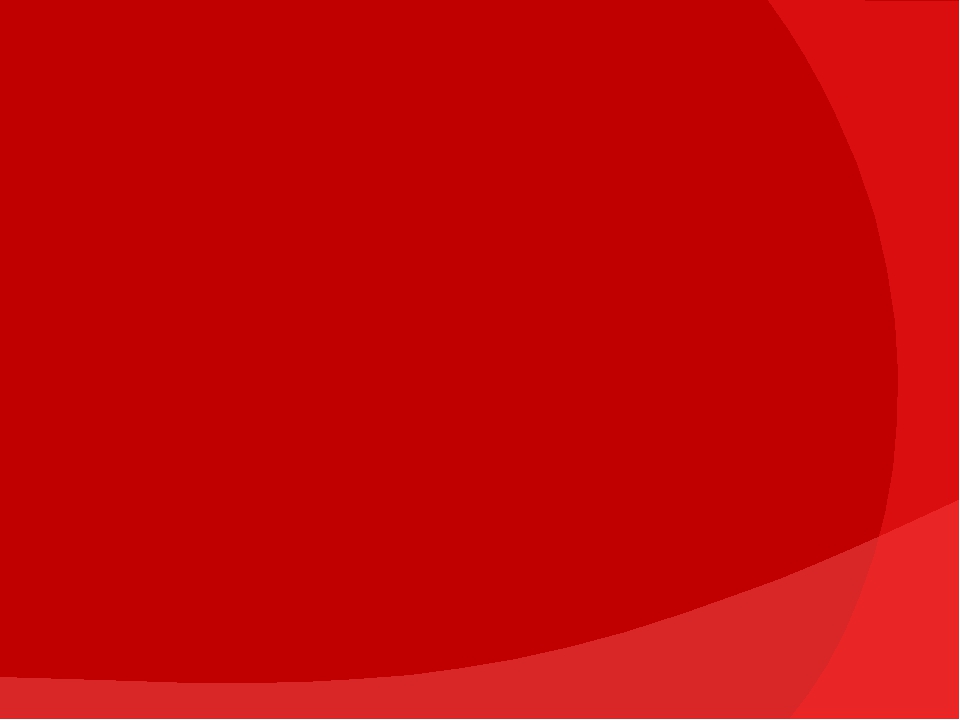 ГДЕ ЛОГИКА?
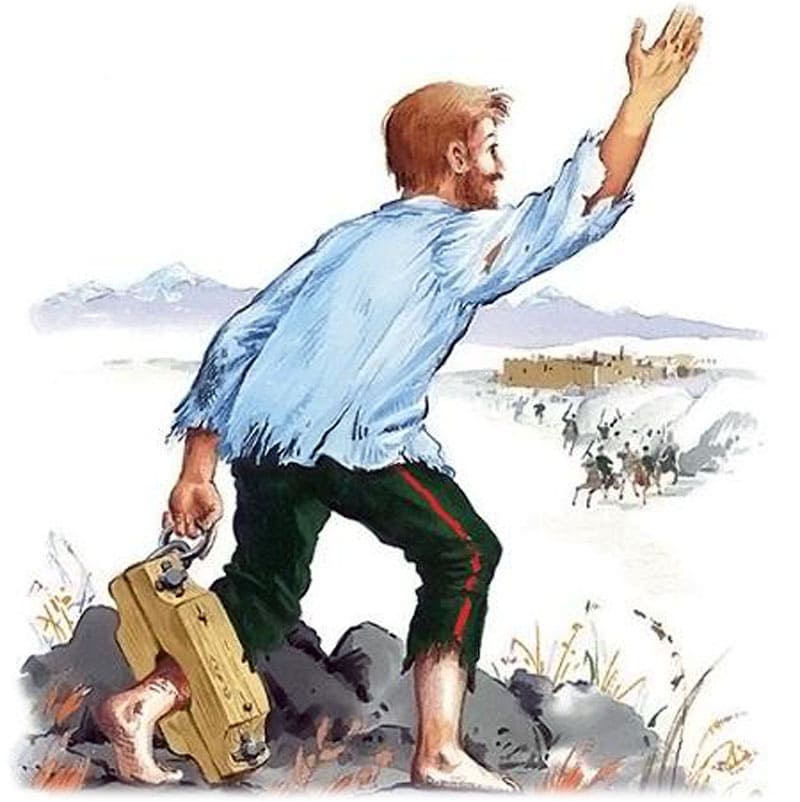 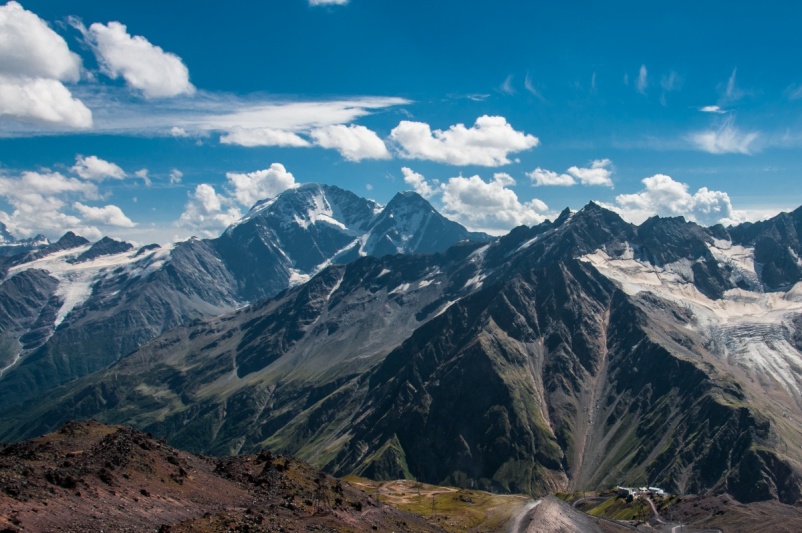 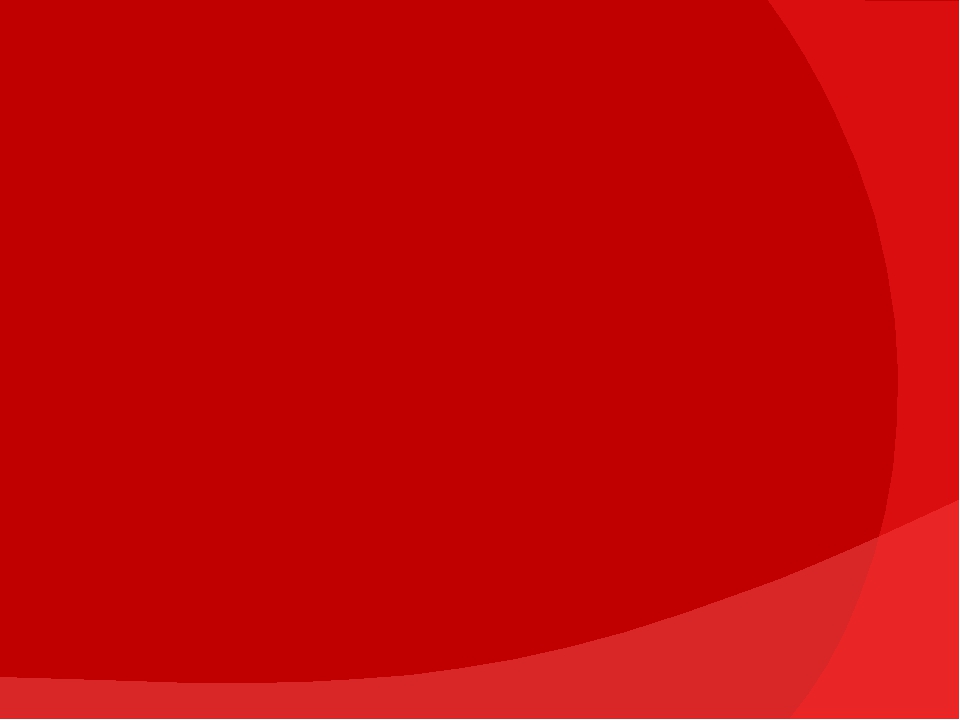 ГДЕ ЛОГИКА?
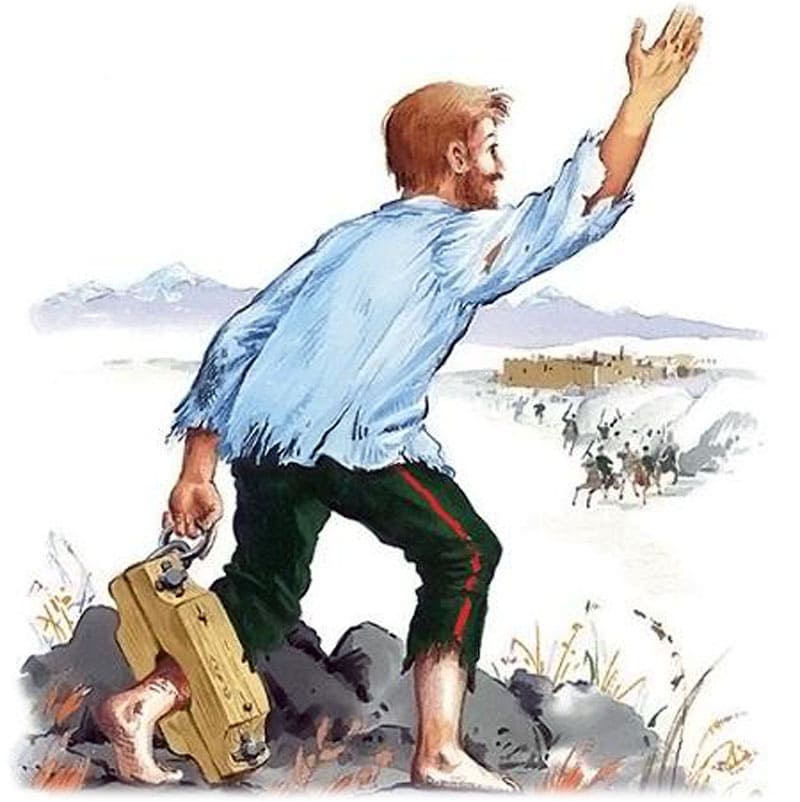 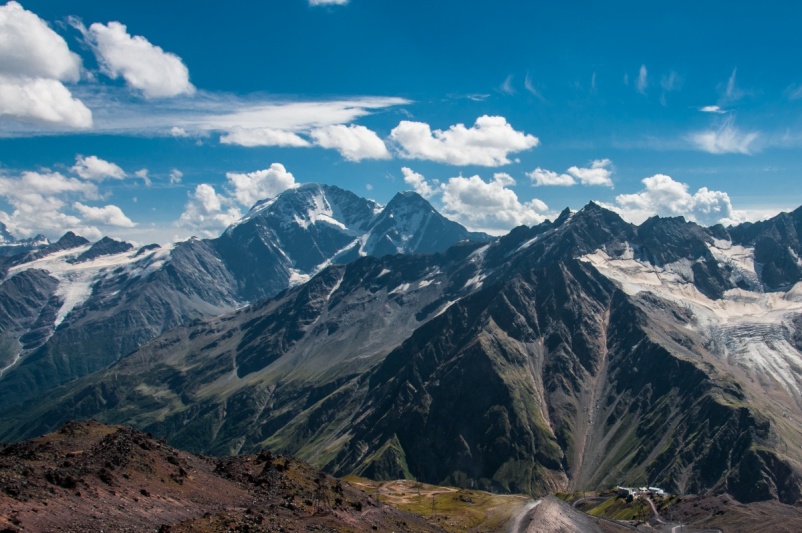 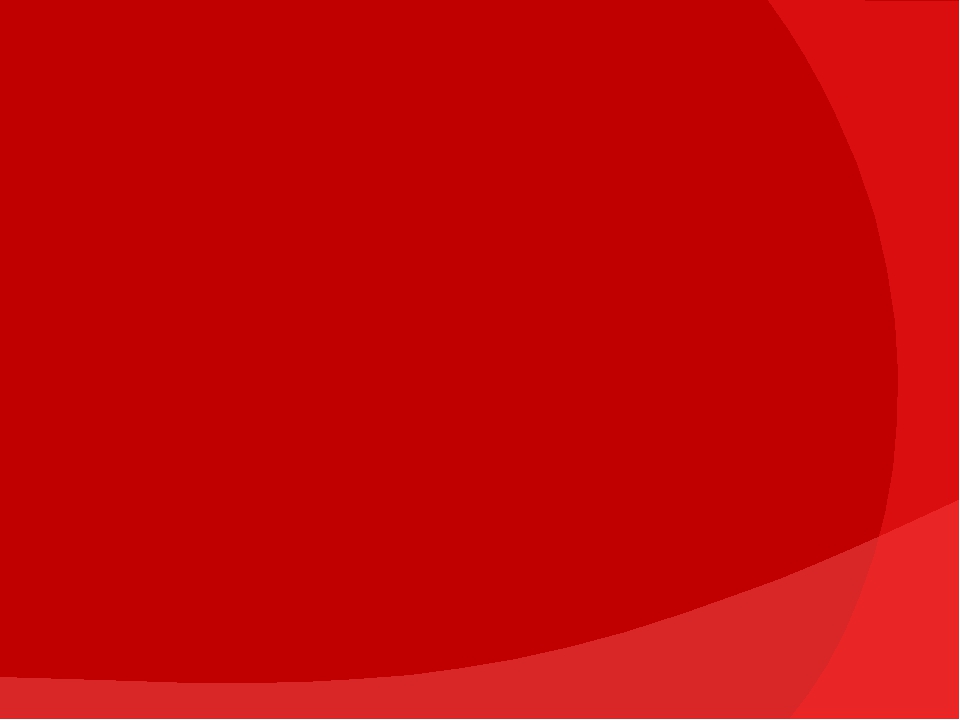 3 раунд
Классика жанра
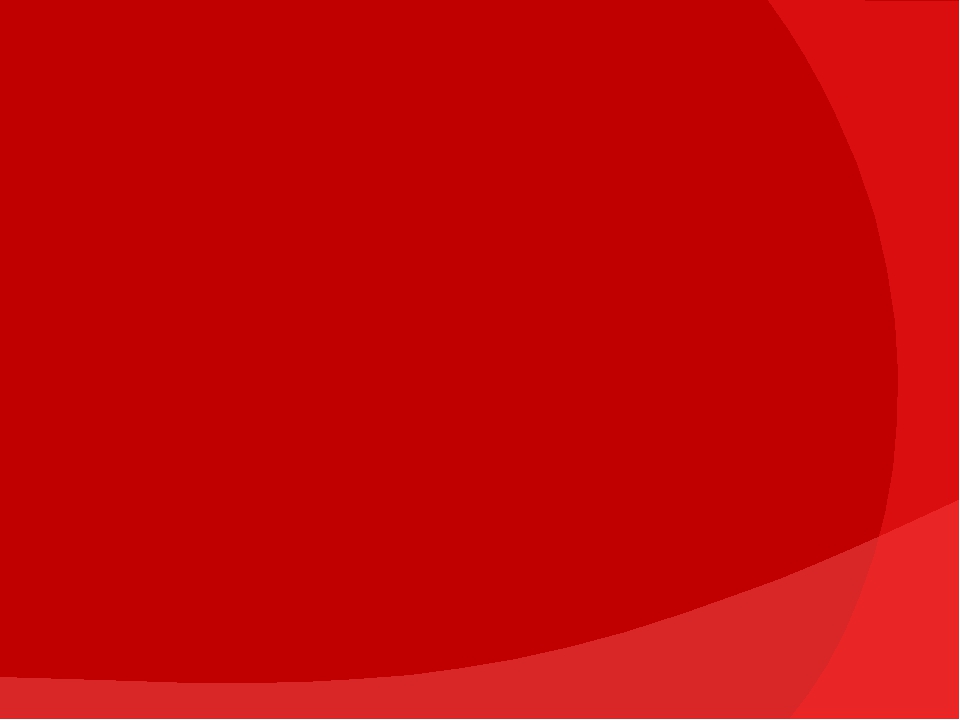 ГДЕ ЛОГИКА?
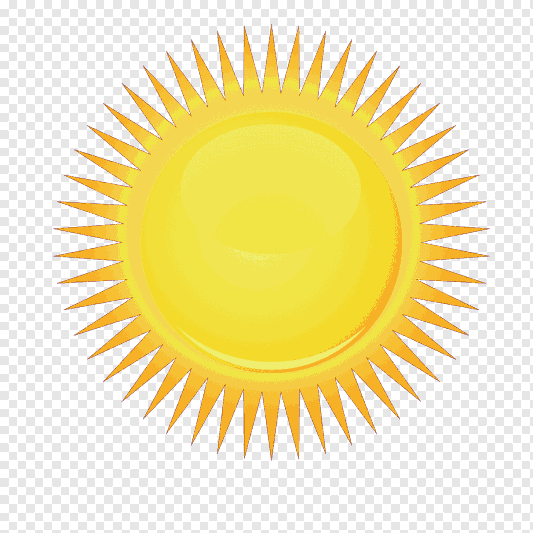 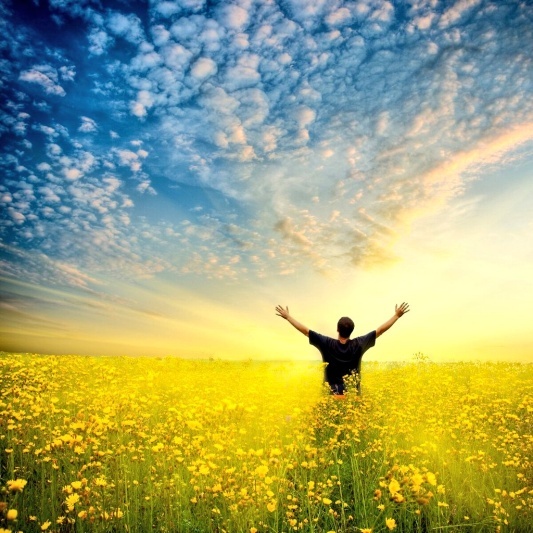 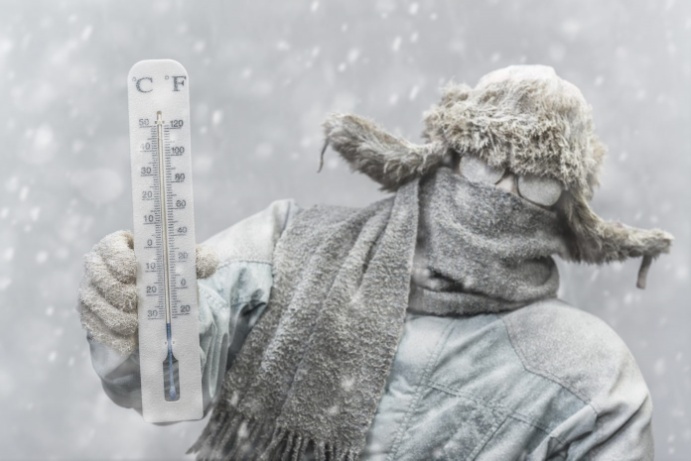 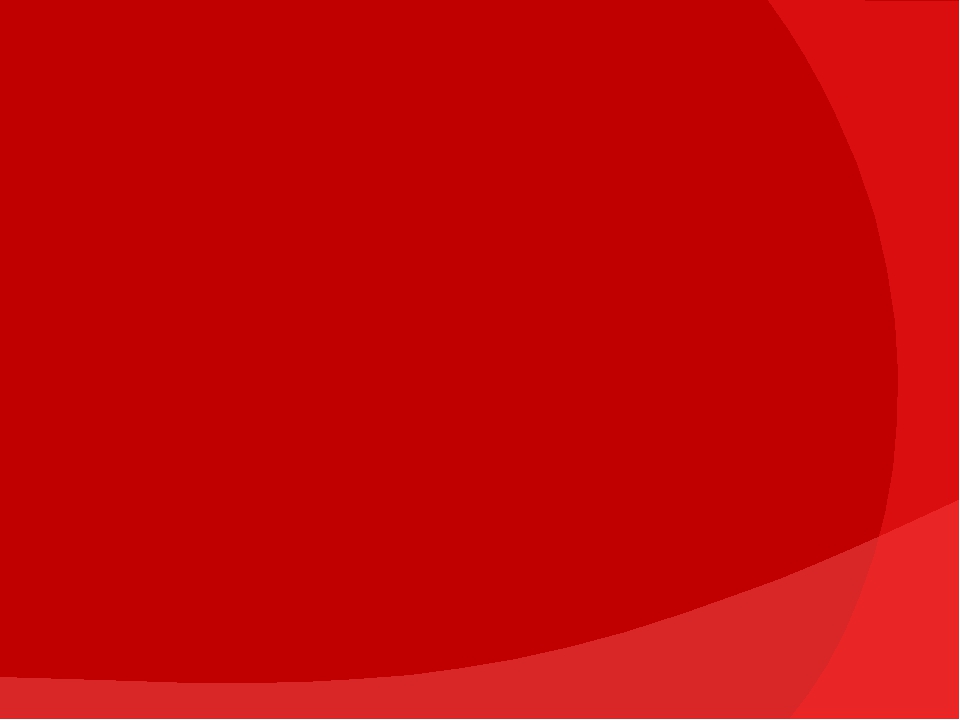 ГДЕ ЛОГИКА?
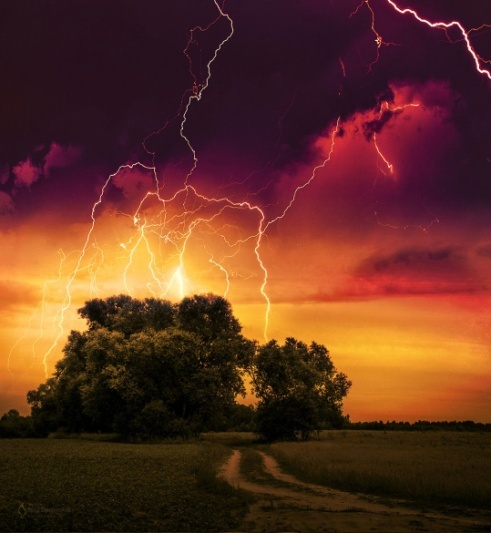 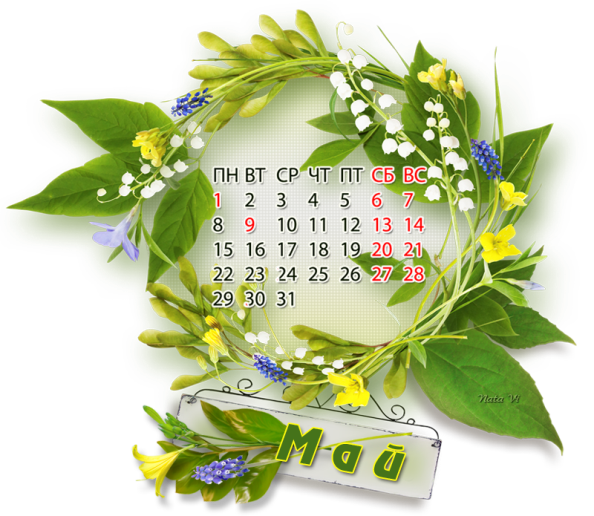 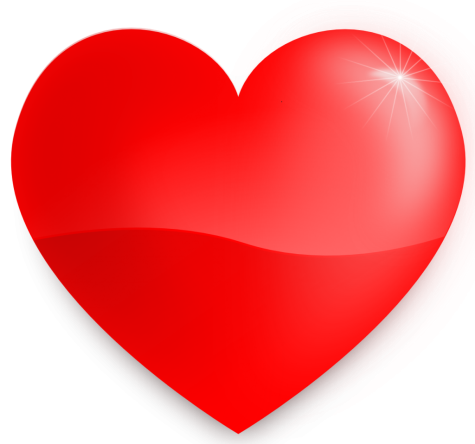 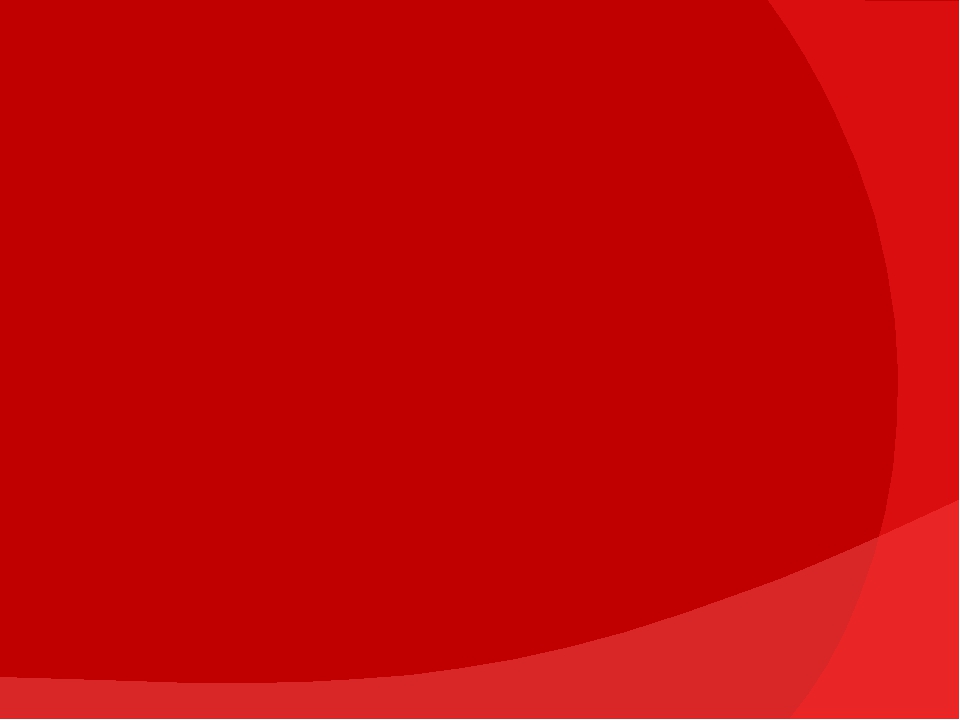 ГДЕ ЛОГИКА?
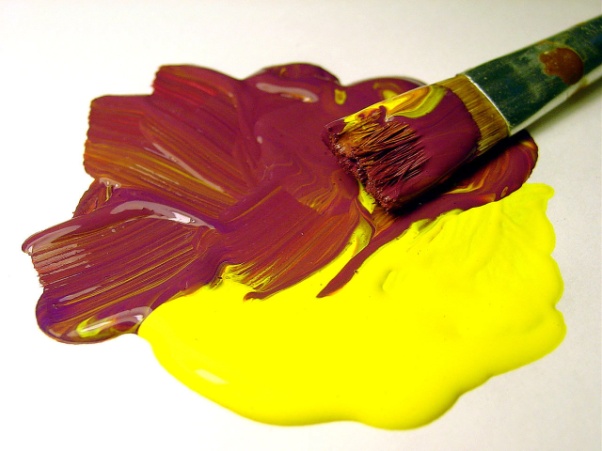 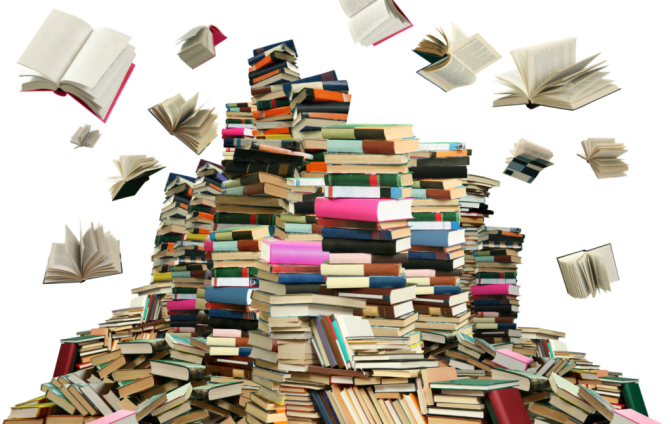 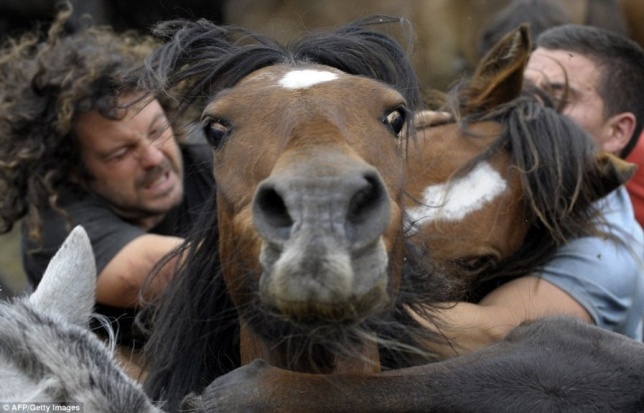 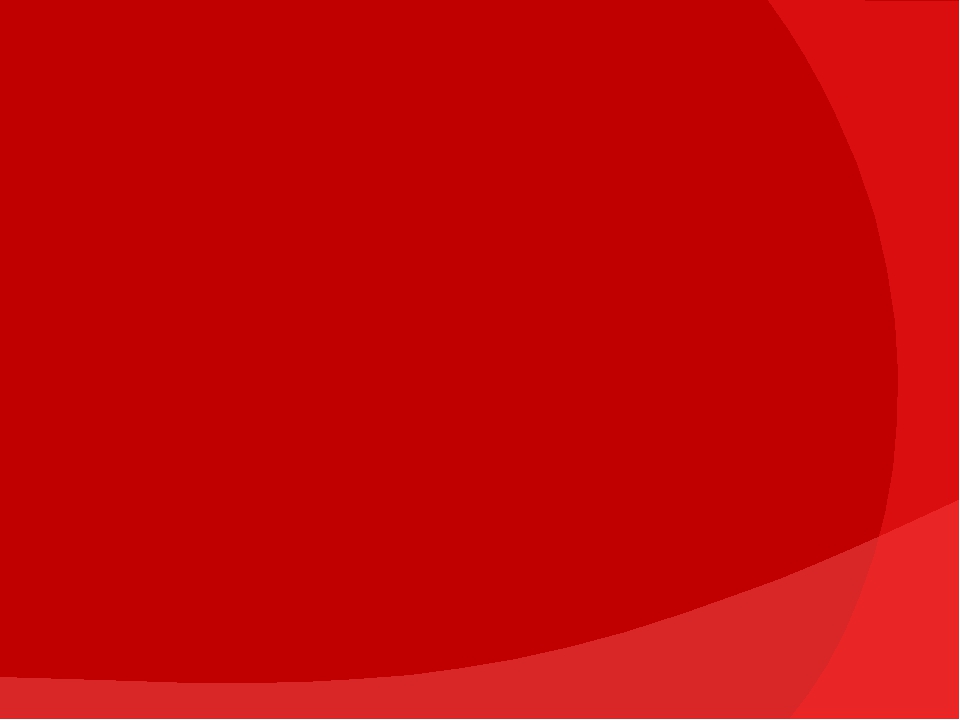 4 раунд
Фразеологизмы
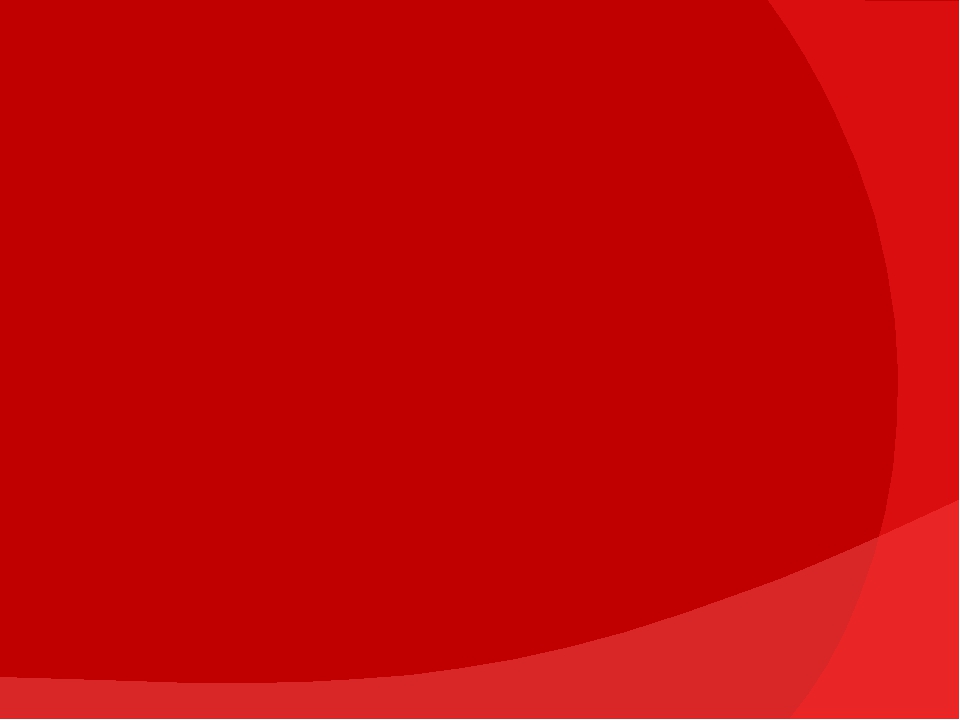 ГДЕ ЛОГИКА?
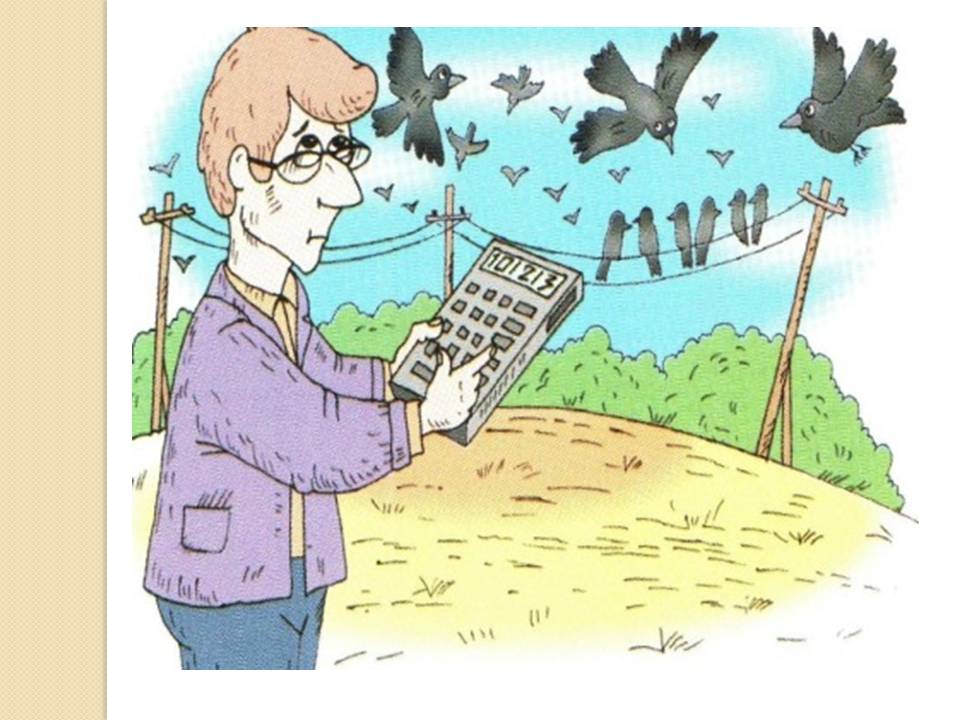 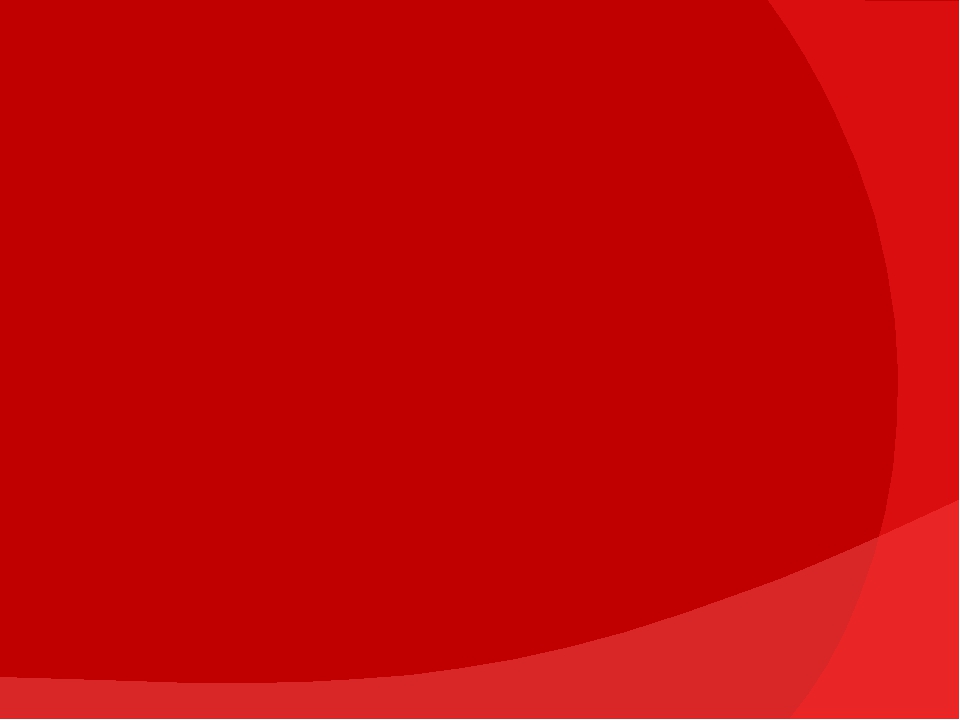 ГДЕ ЛОГИКА?
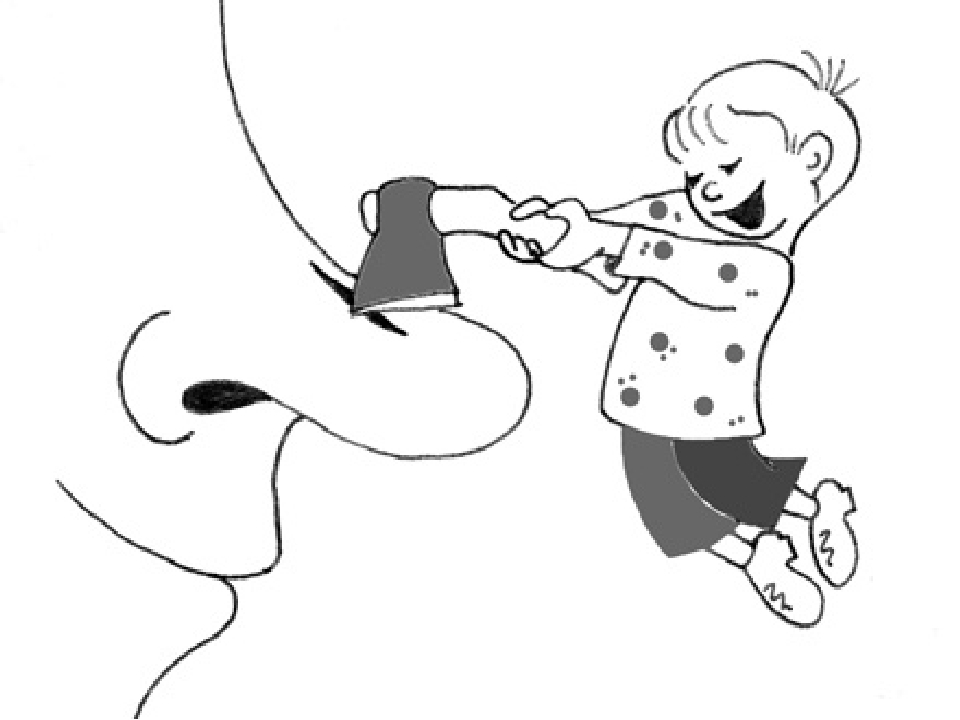 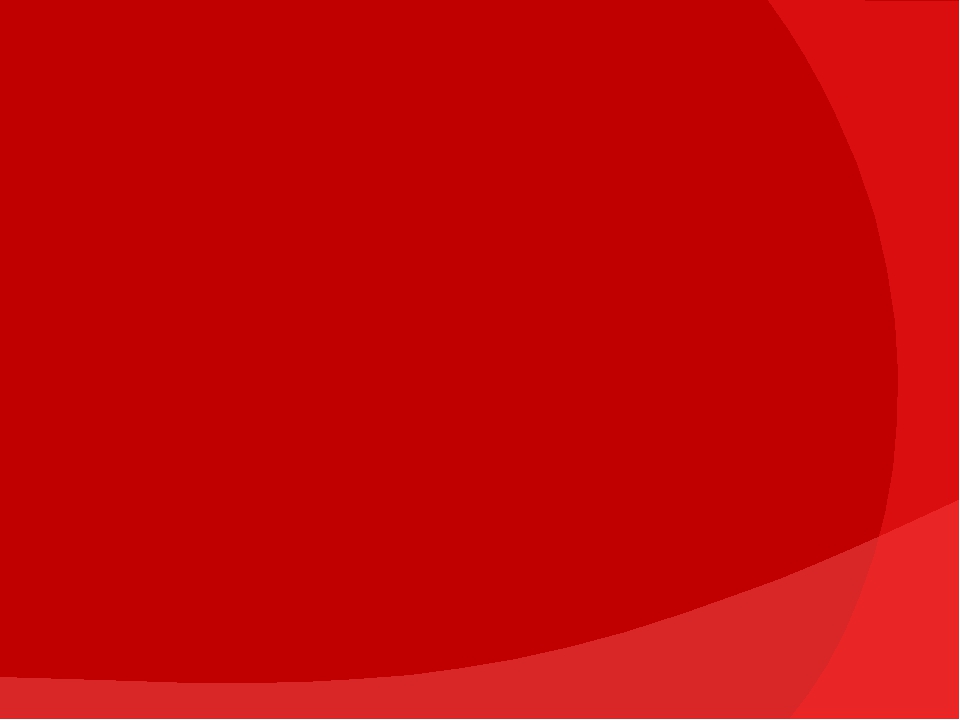 ГДЕ ЛОГИКА?
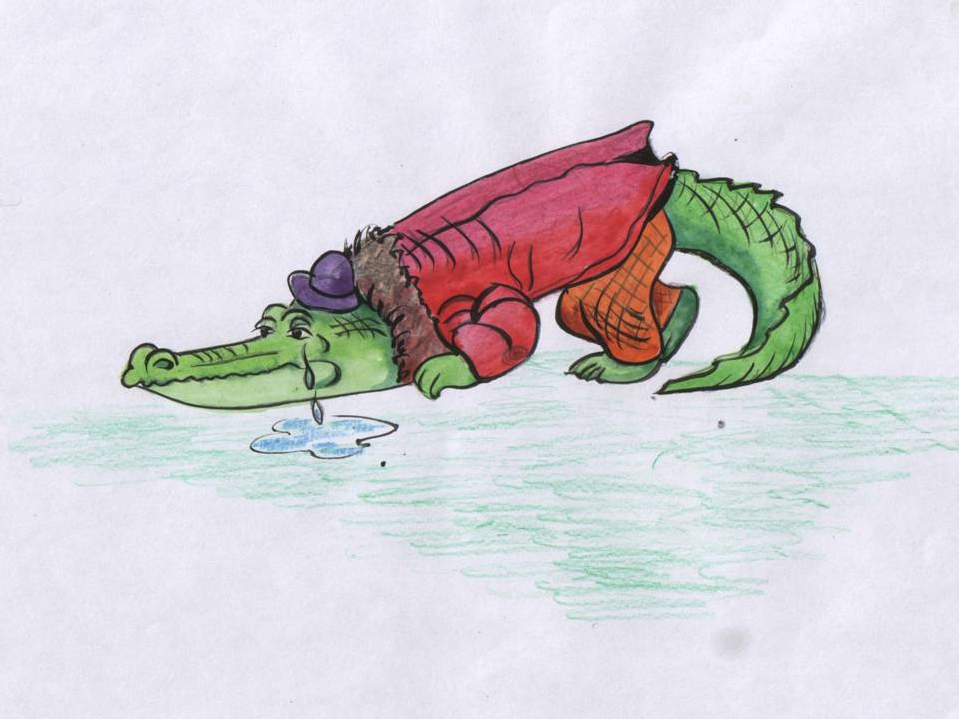 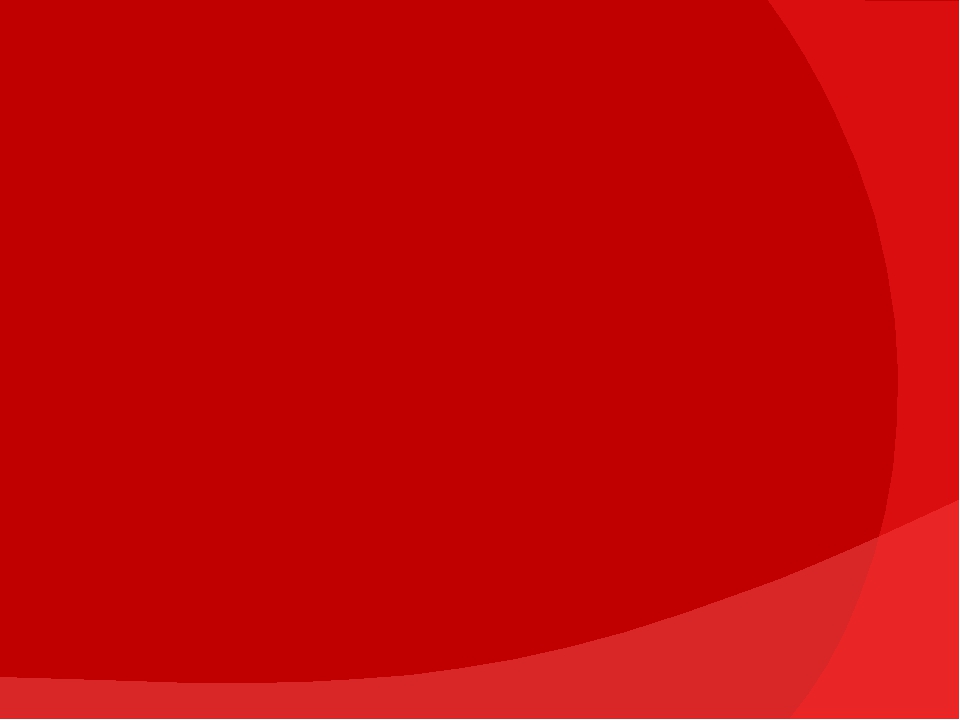 ГДЕ ЛОГИКА?
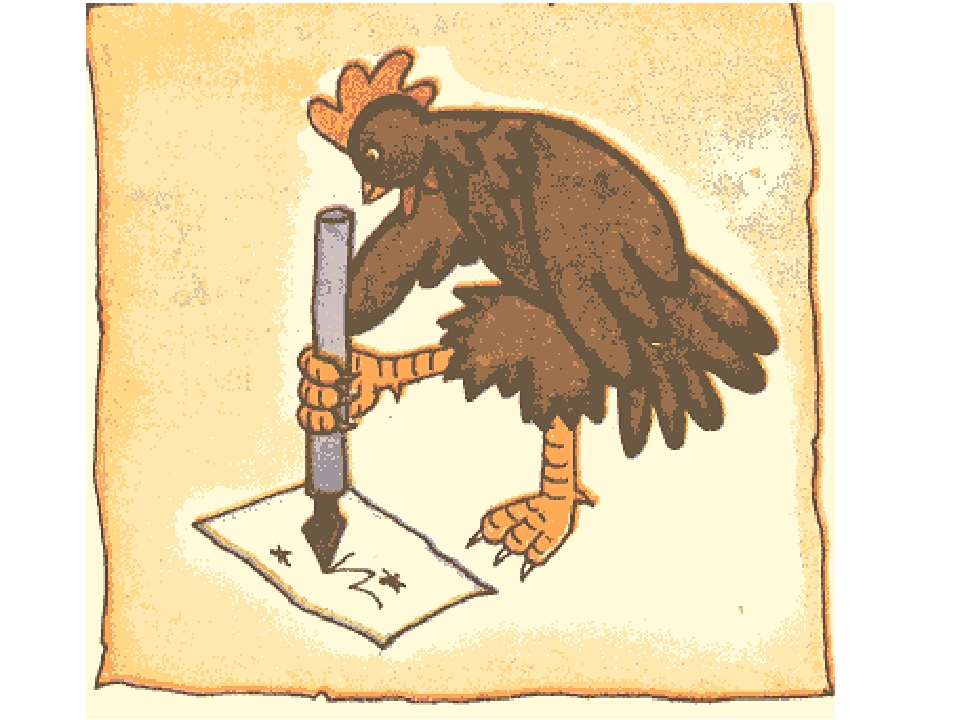 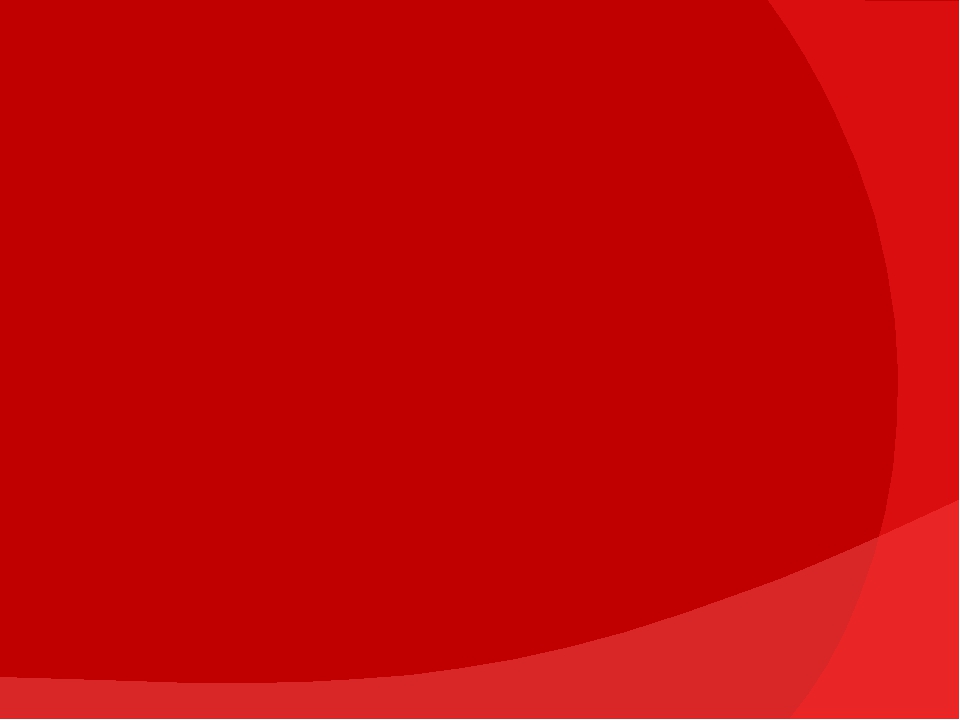 ГДЕ ЛОГИКА?
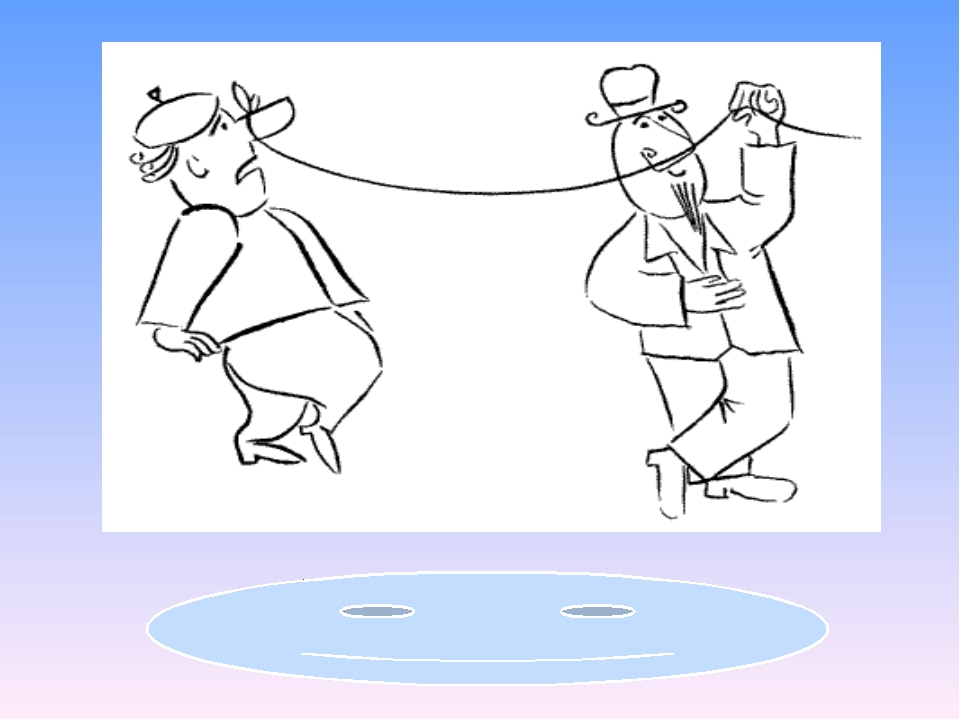 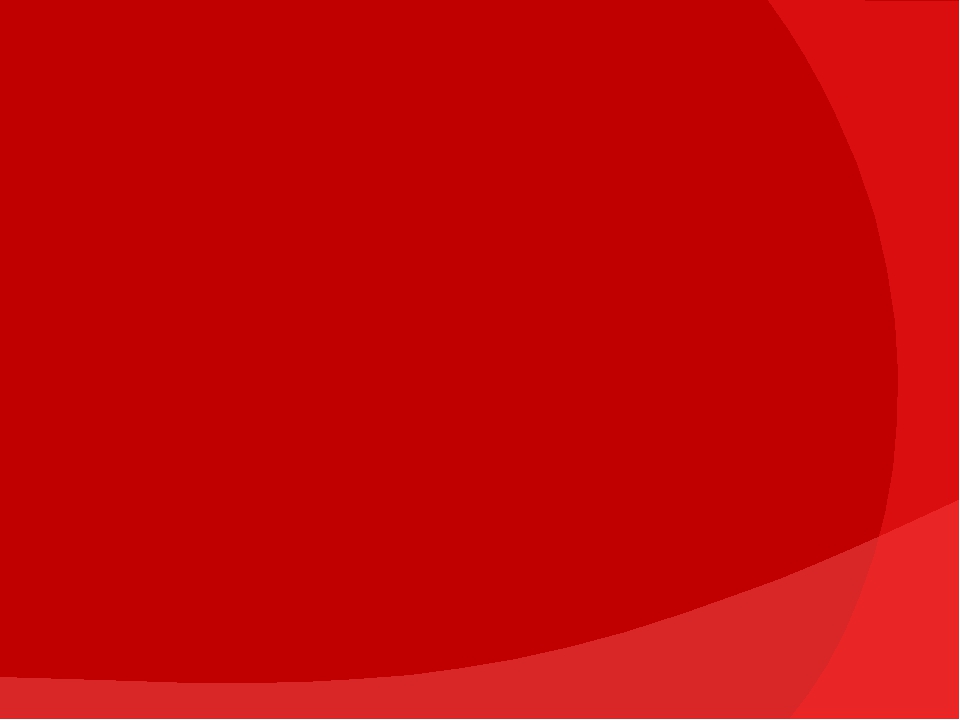 ГДЕ ЛОГИКА?
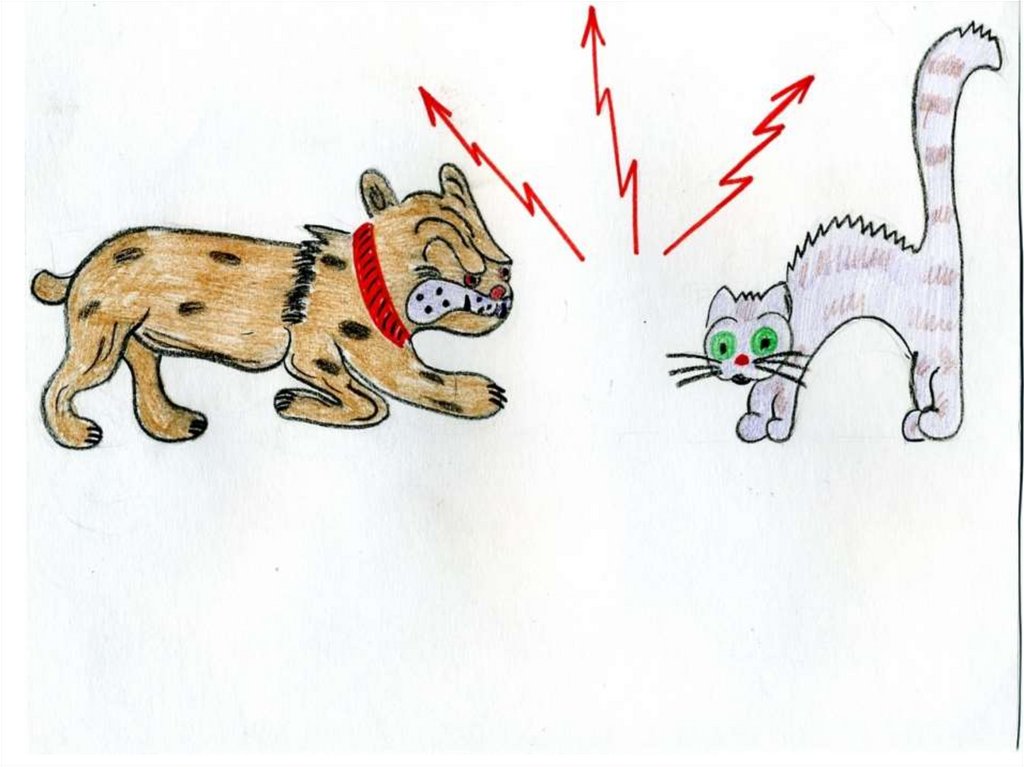 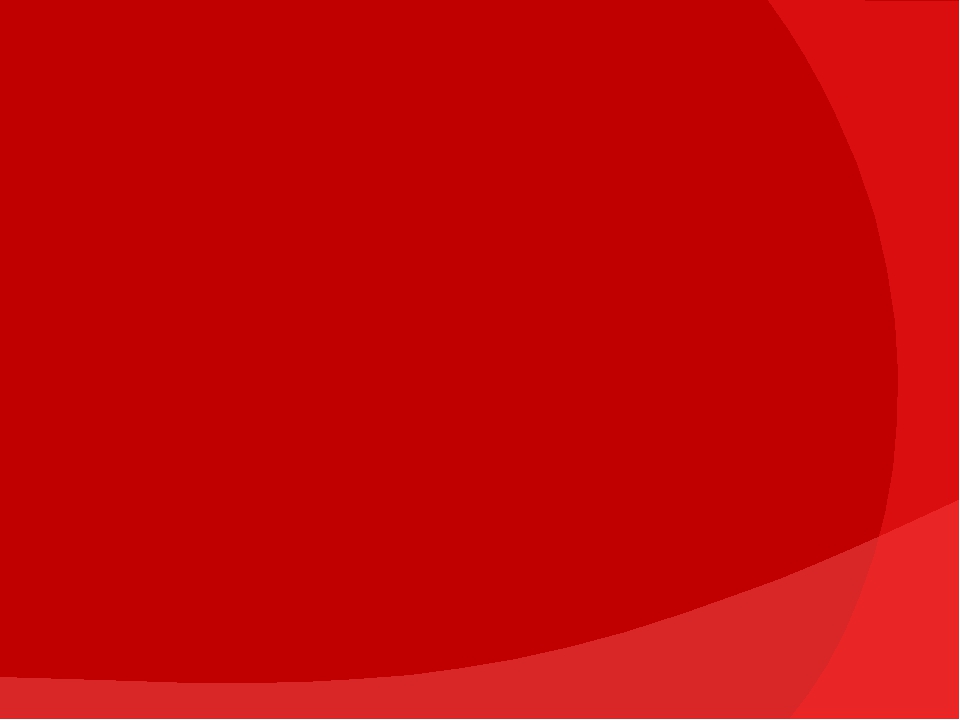 ГДЕ ЛОГИКА?
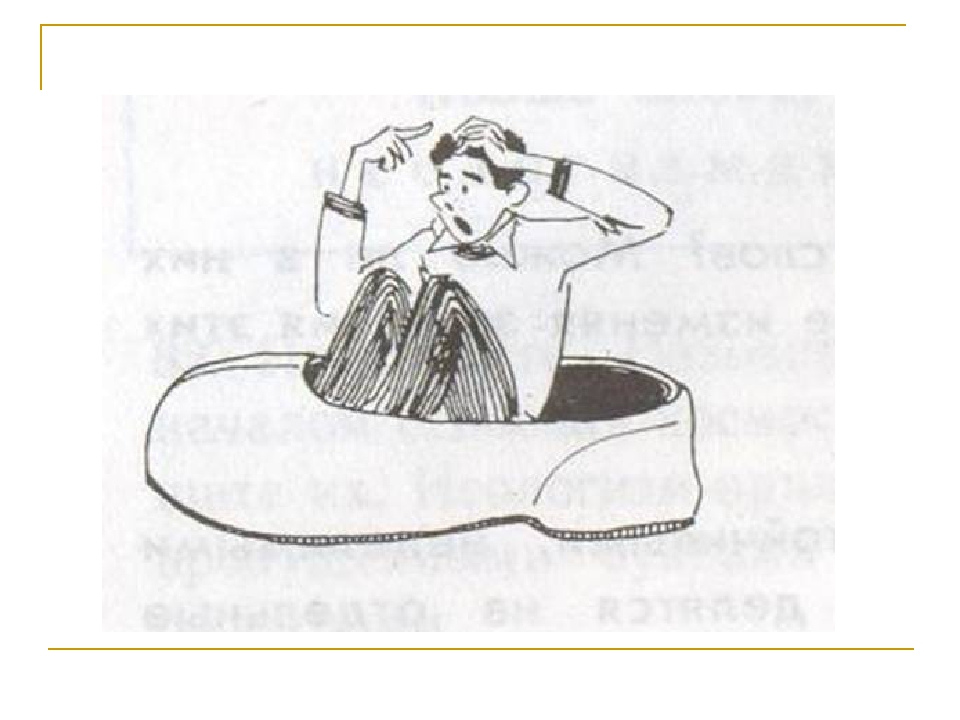 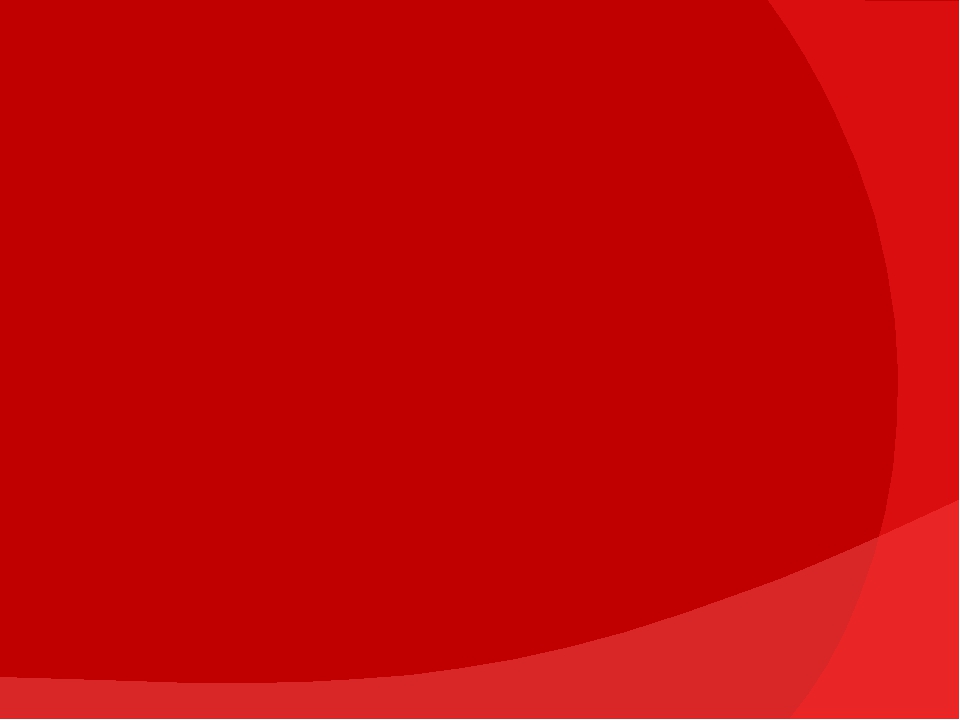 5 раунд
Суперблиц
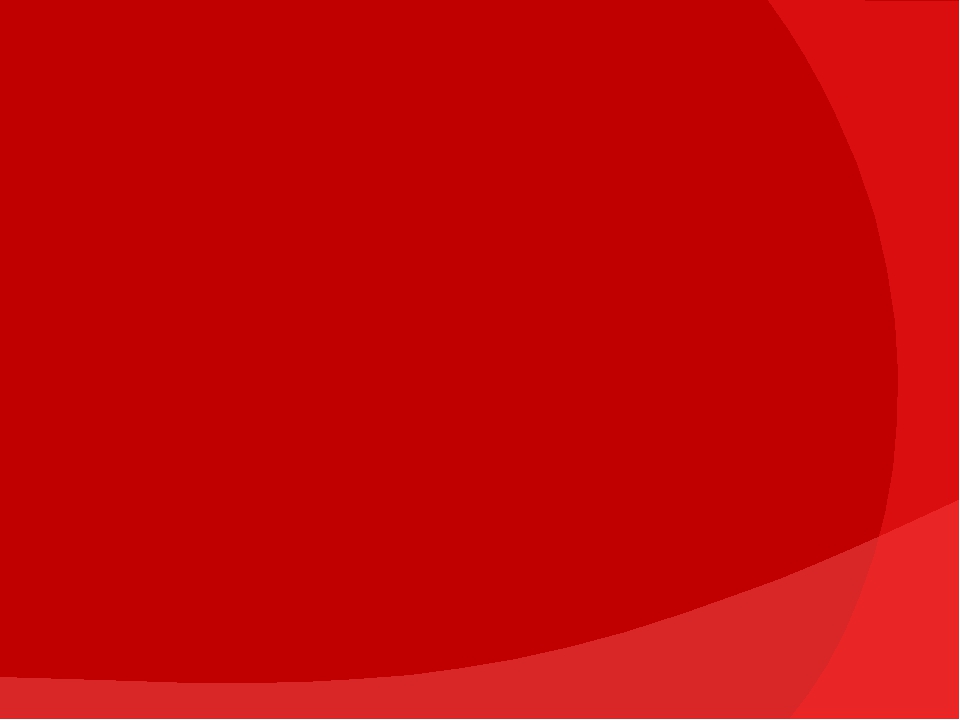 ГДЕ ЛОГИКА?
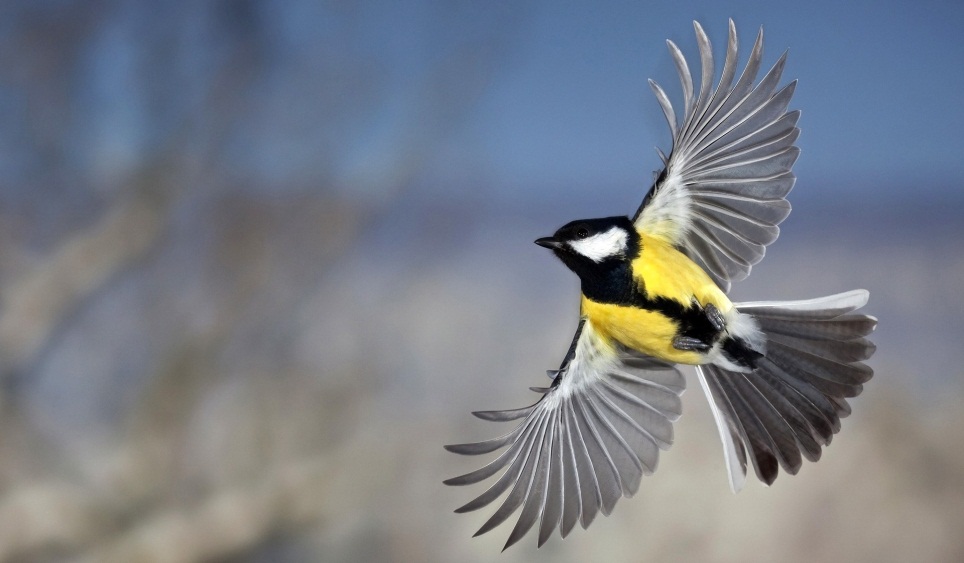 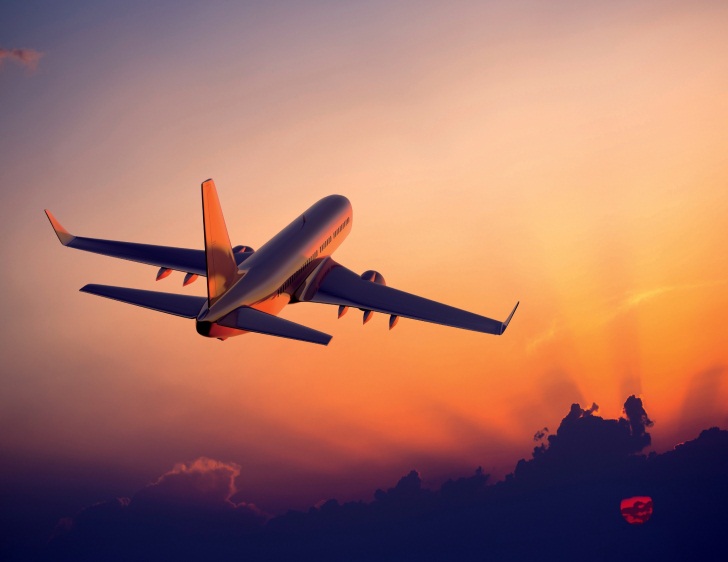 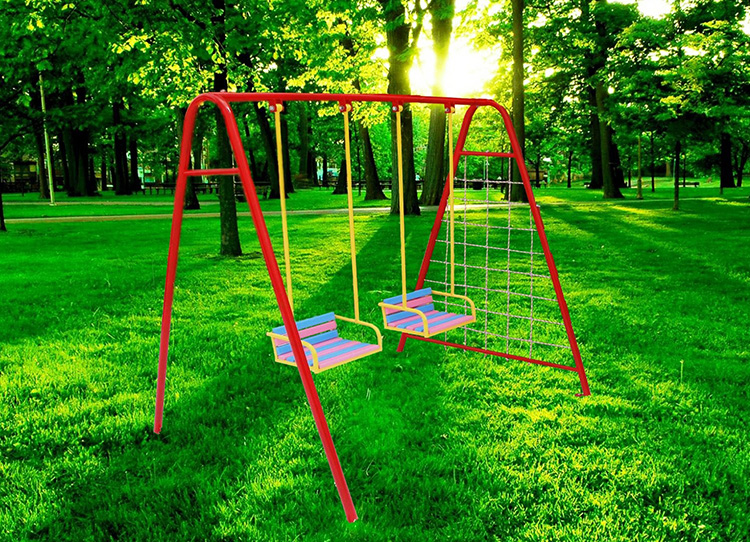 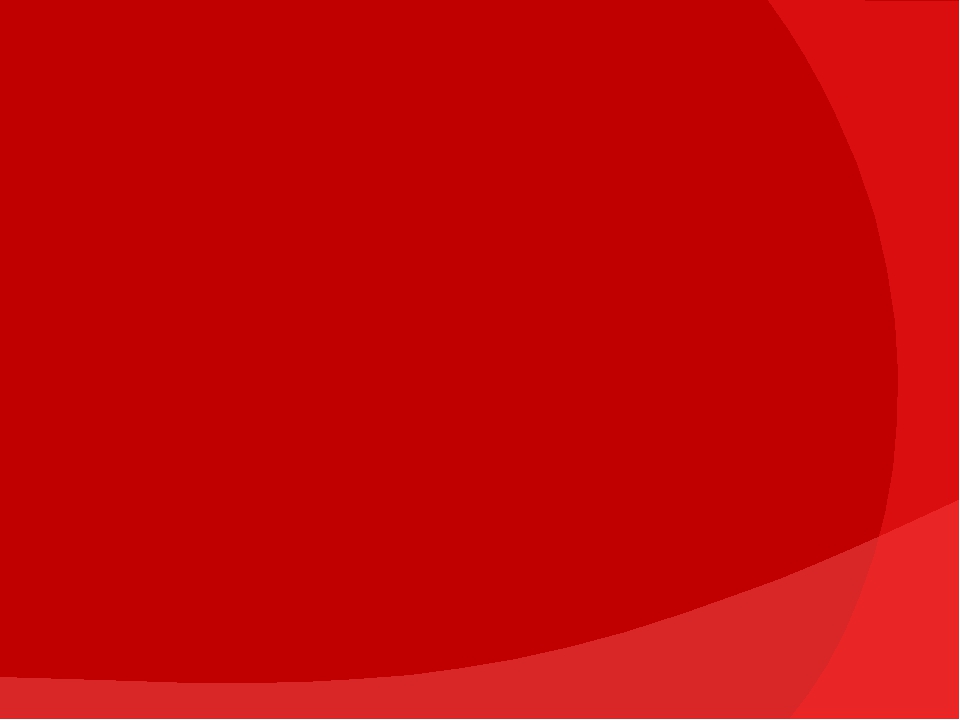 ГДЕ ЛОГИКА?
Ответ:
«Крылатые качели»
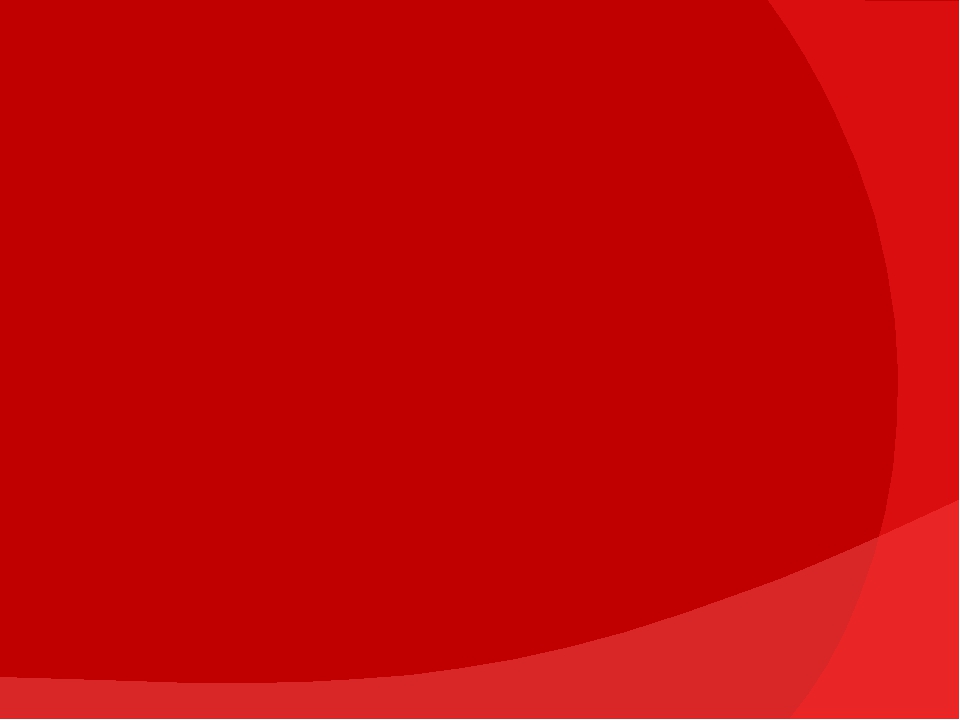 ГДЕ ЛОГИКА?
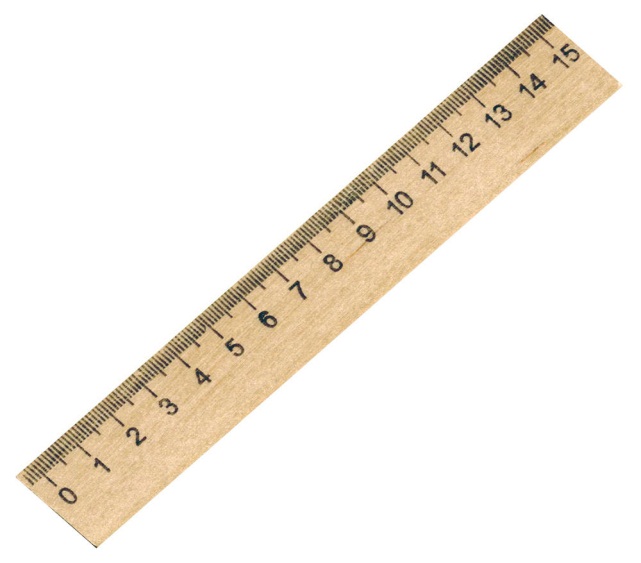 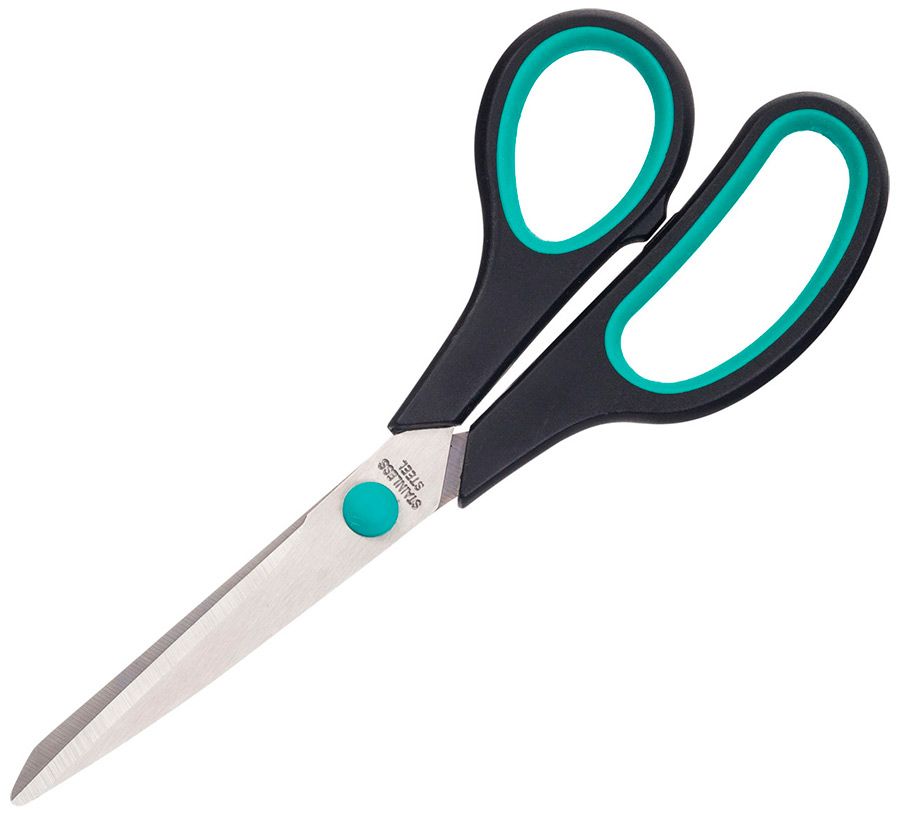 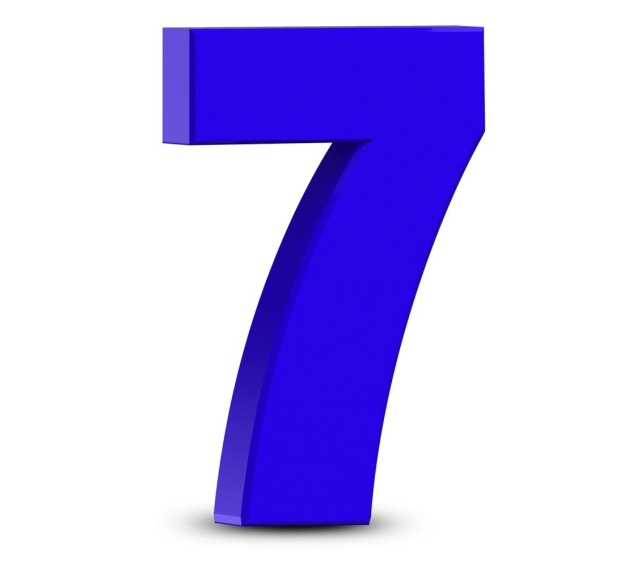 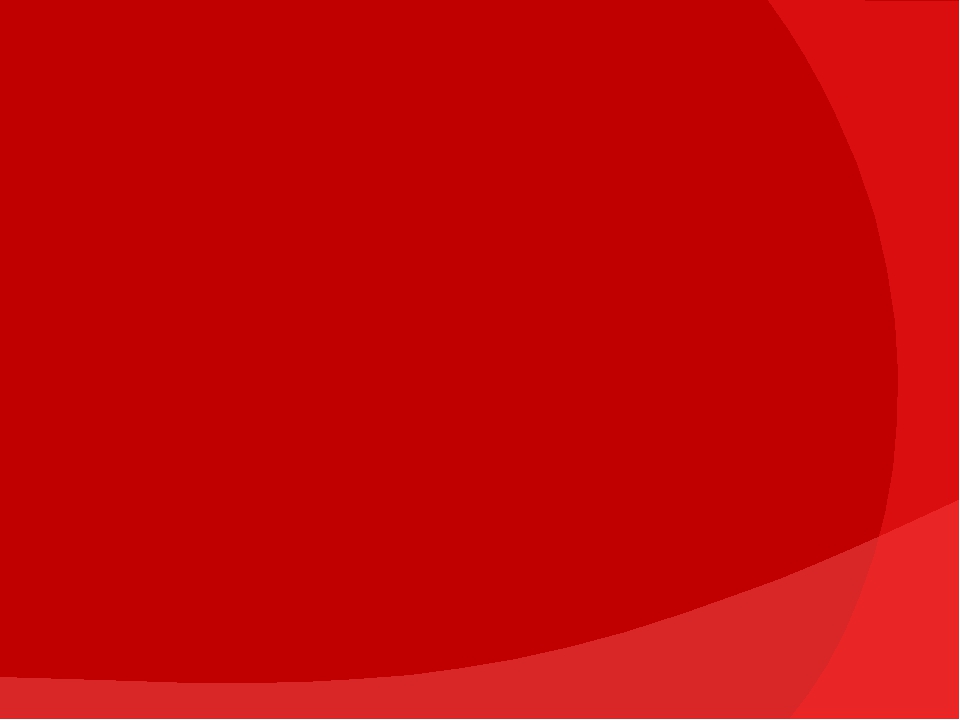 ГДЕ ЛОГИКА?
Ответ:
«Семь раз отмерь,один раз отрежь»
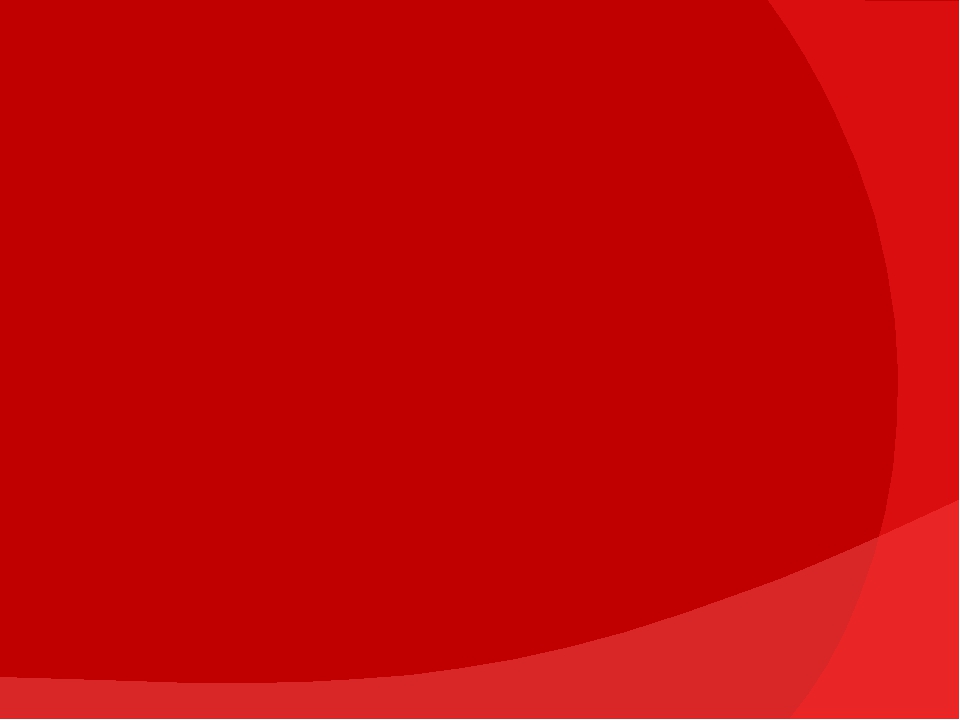 ГДЕ ЛОГИКА?
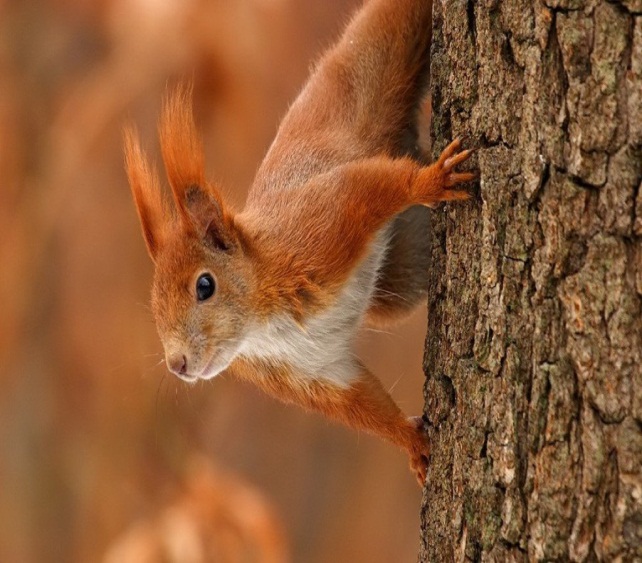 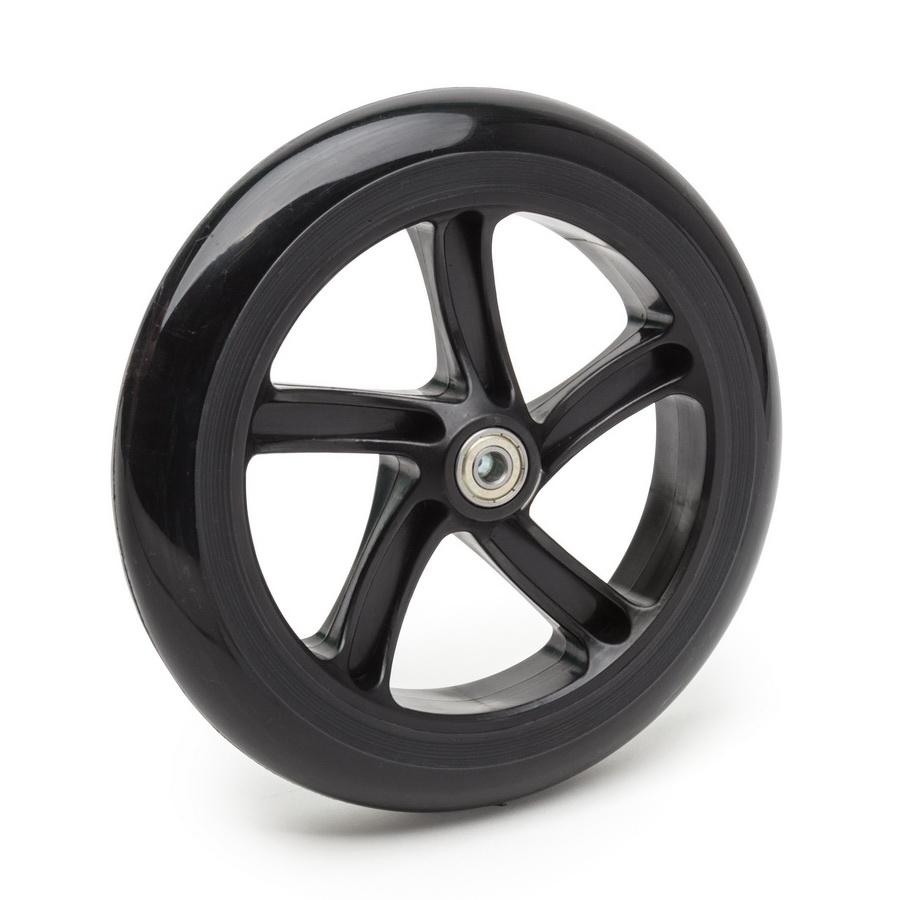 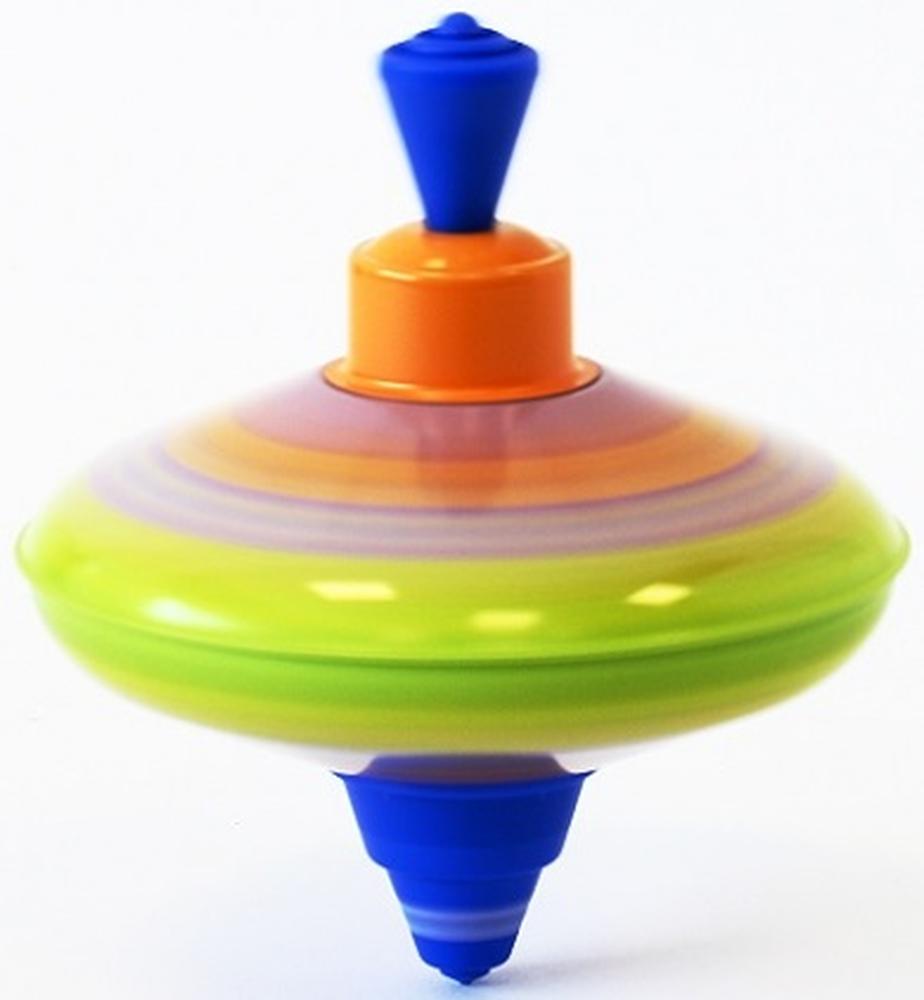 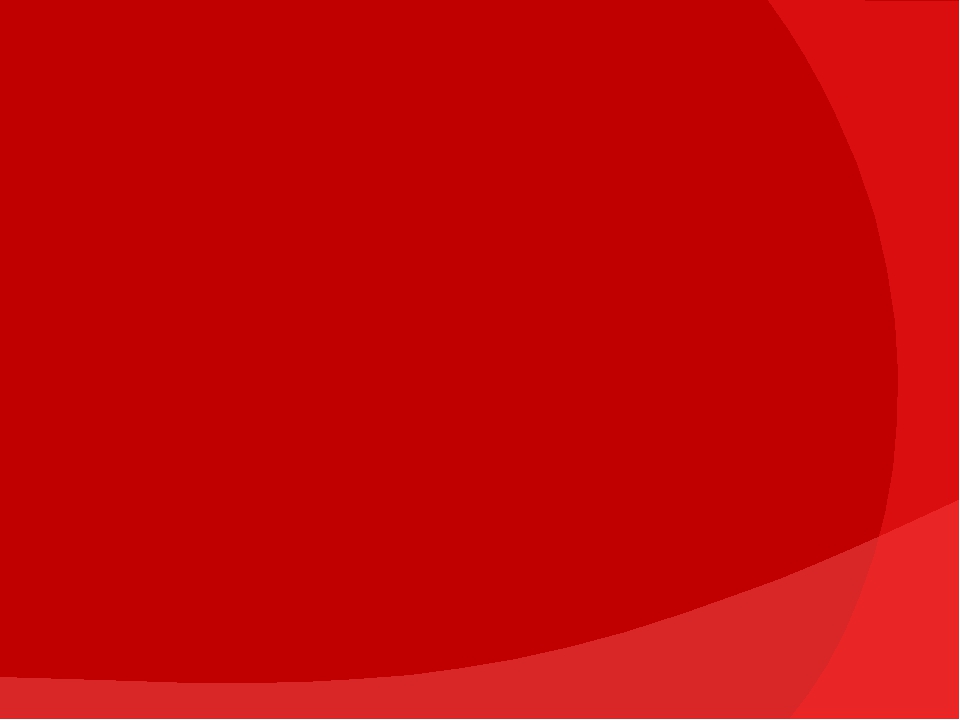 ГДЕ ЛОГИКА?
Ответ:
«Вертеться, какбелка в колесе»
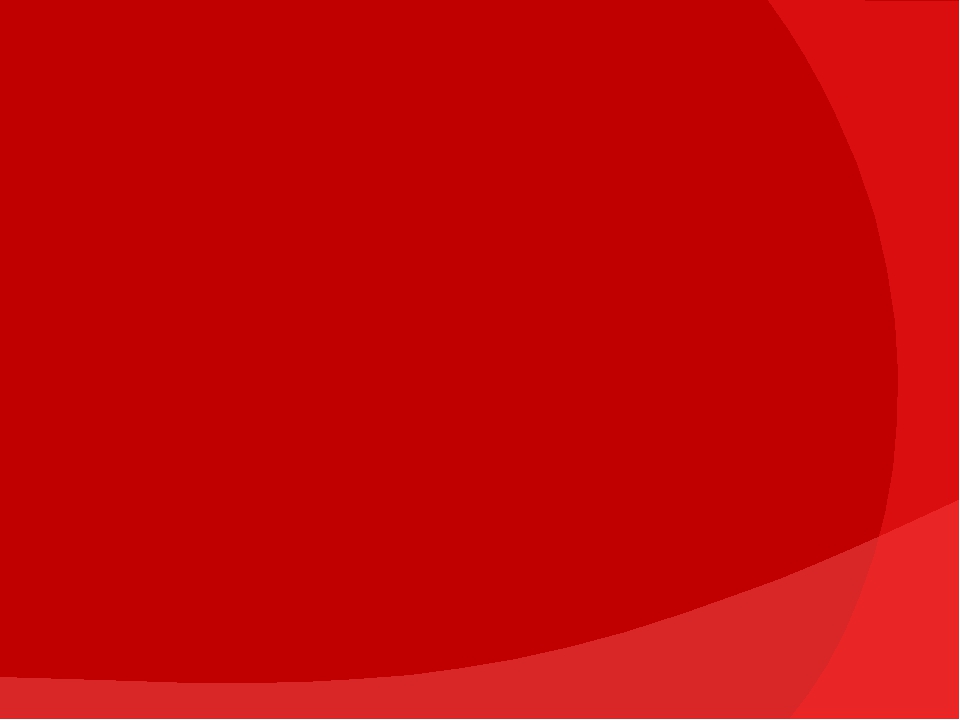 ГДЕ ЛОГИКА?
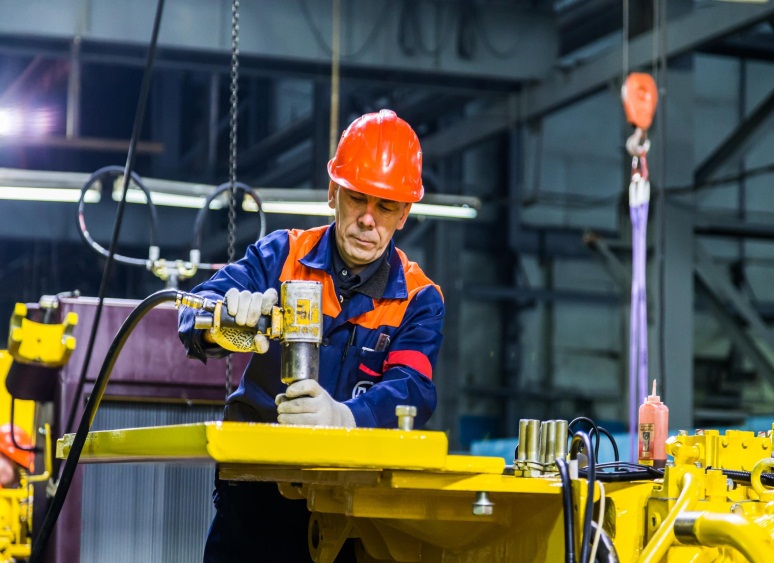 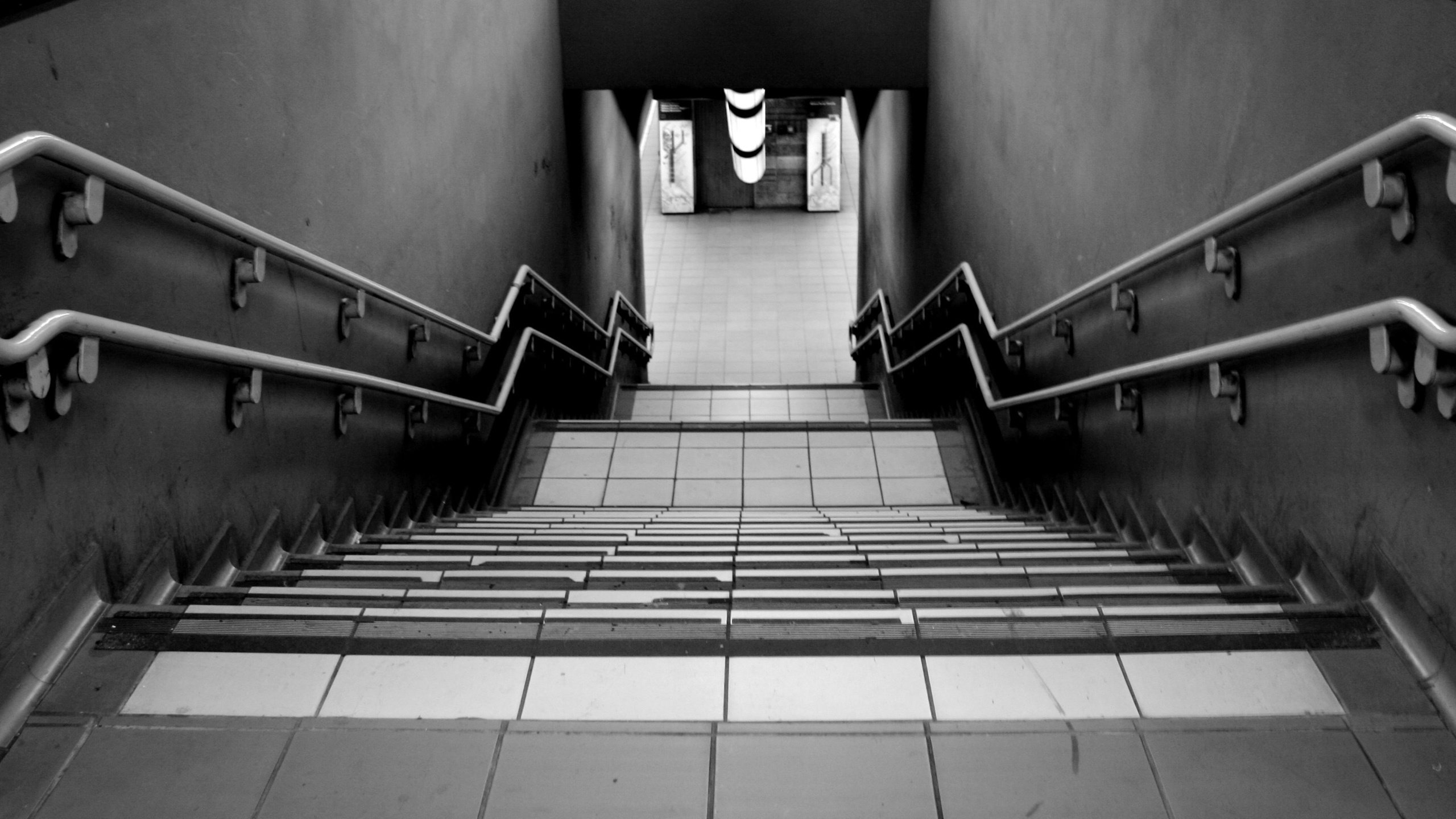 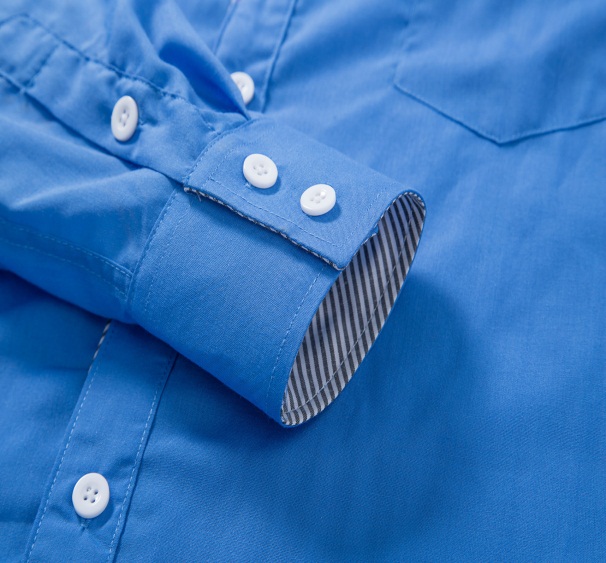 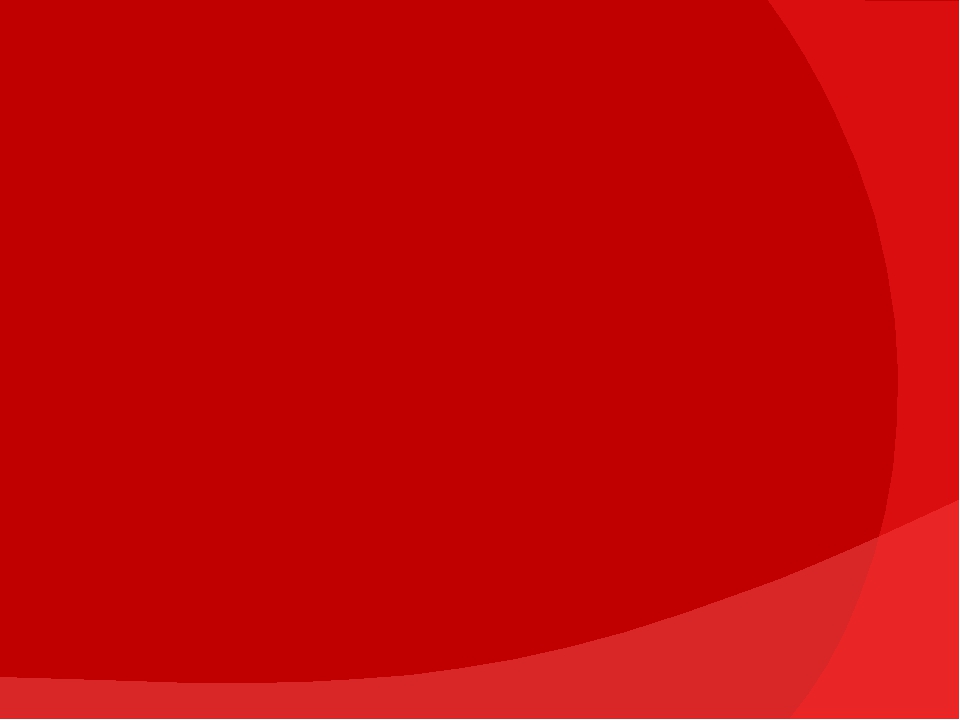 ГДЕ ЛОГИКА?
Ответ:
«Работать спустя рукава»
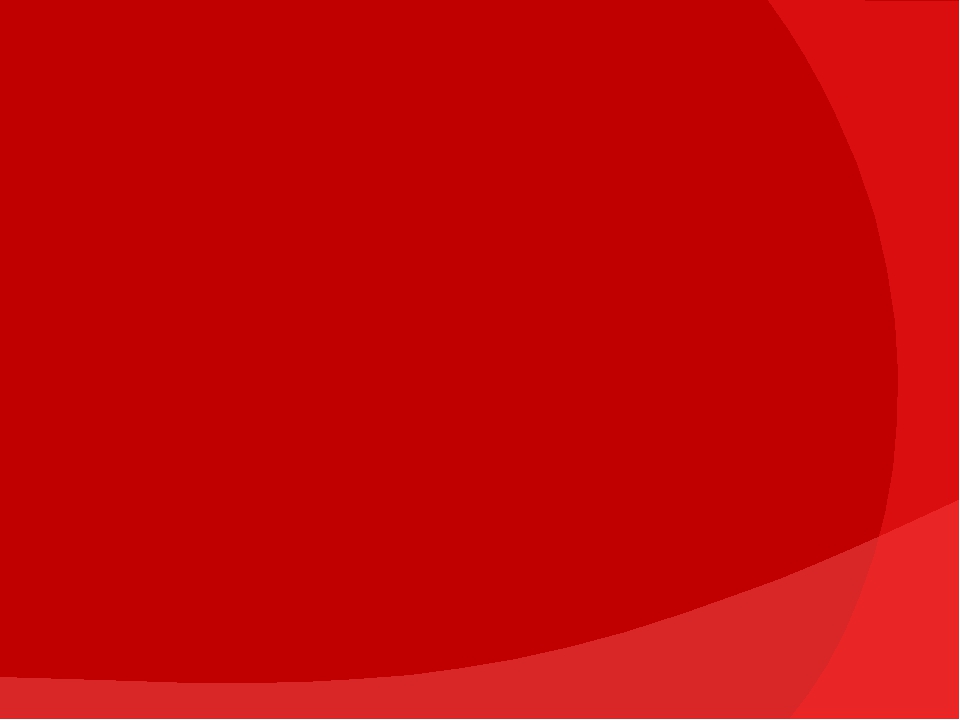 ГДЕ ЛОГИКА?
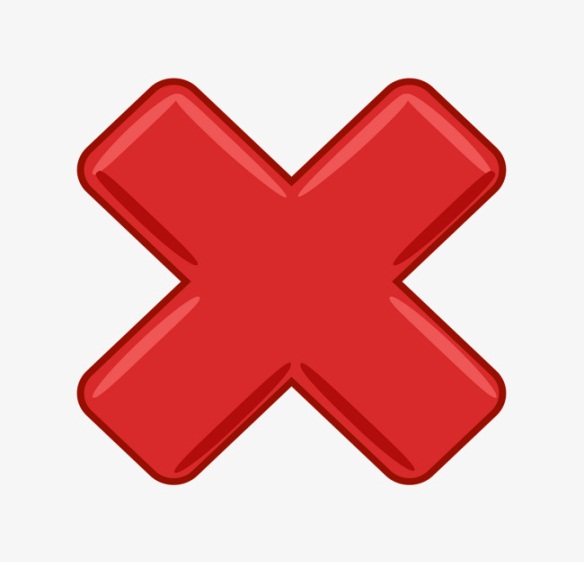 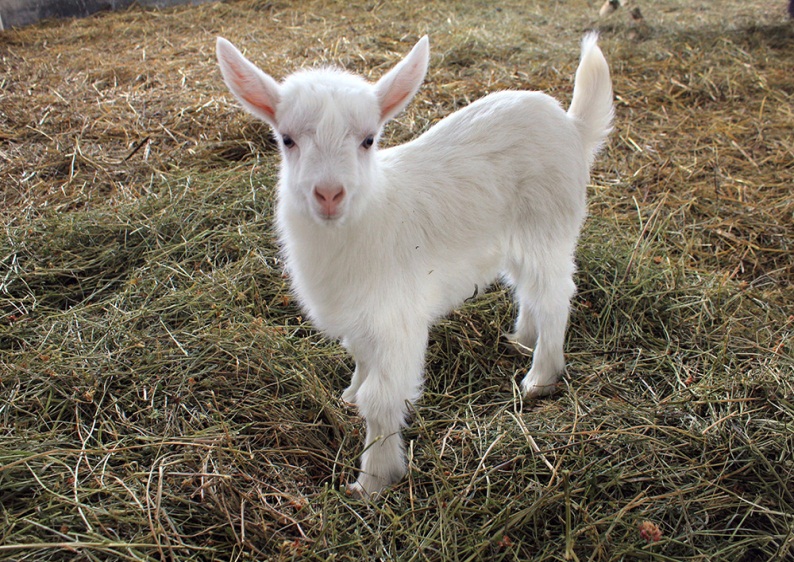 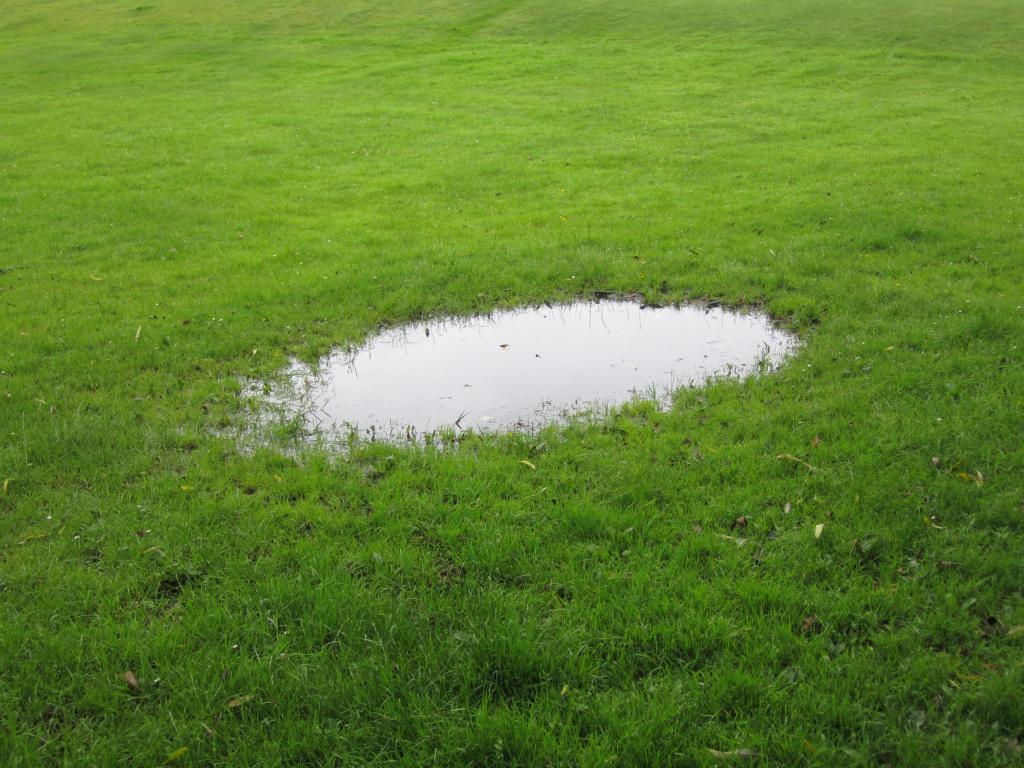 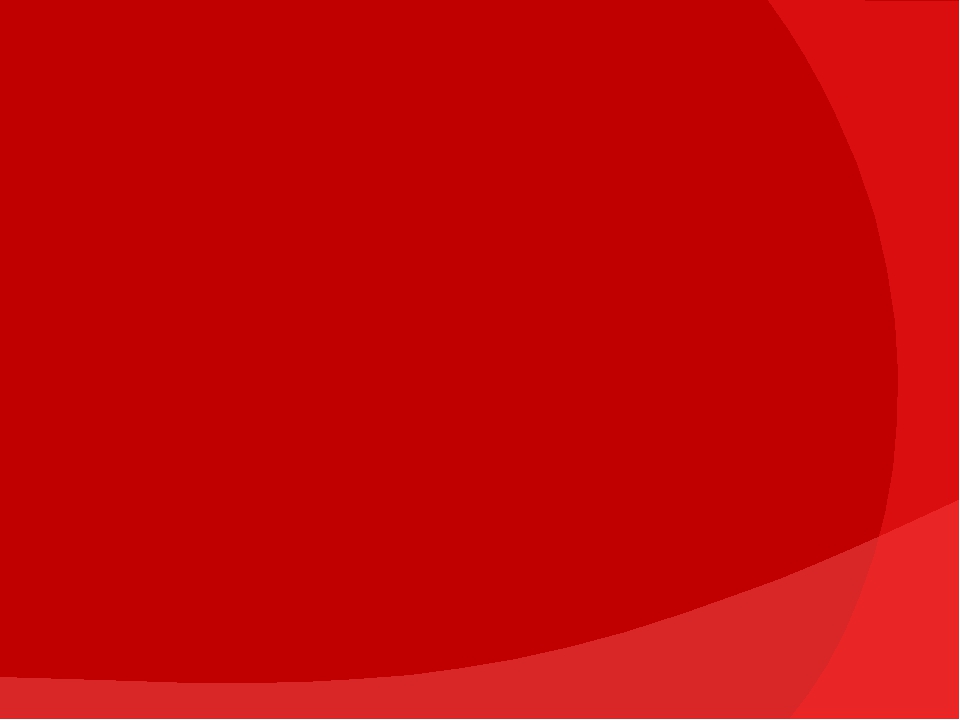 ГДЕ ЛОГИКА?
Ответ:
«Не пей из лужи, козлёночком станешь»
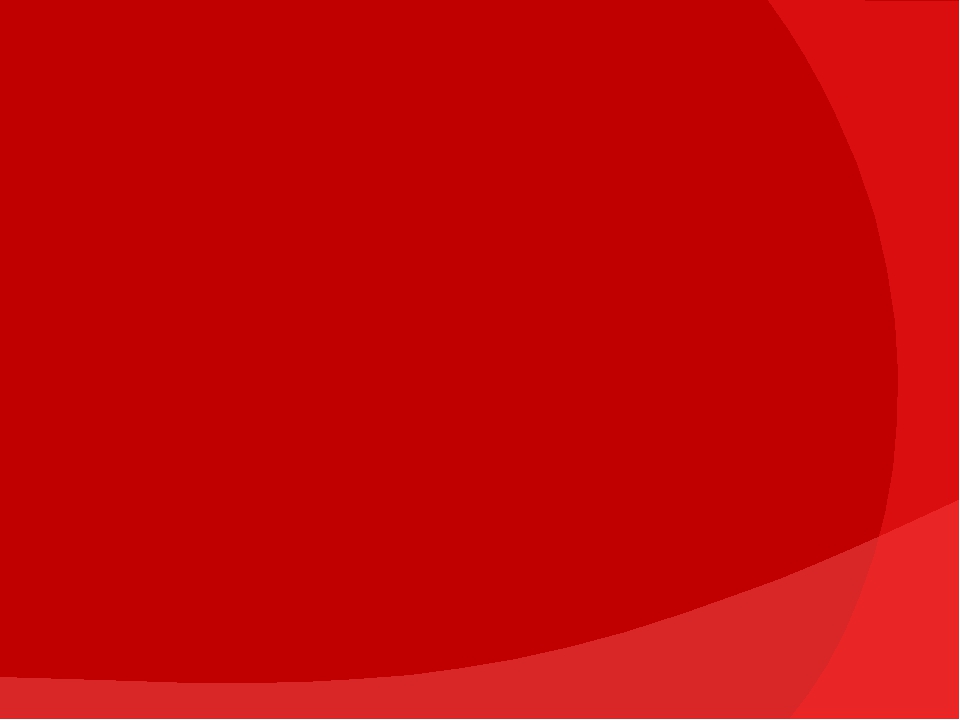 ГДЕ ЛОГИКА?
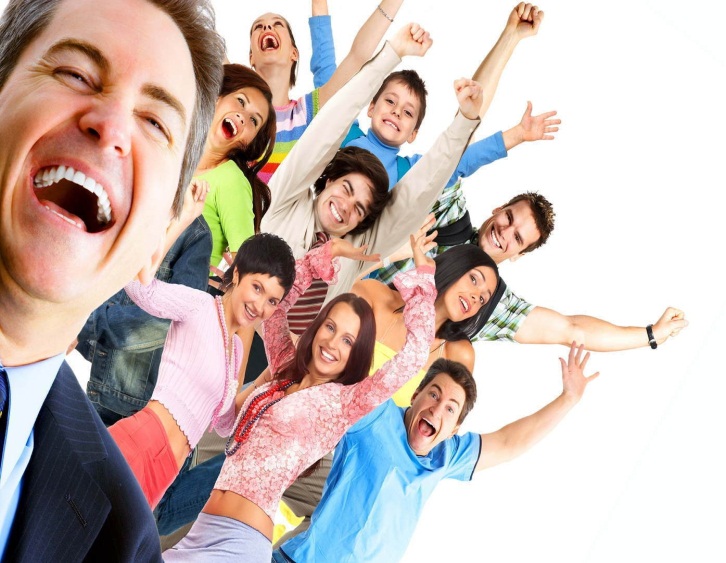 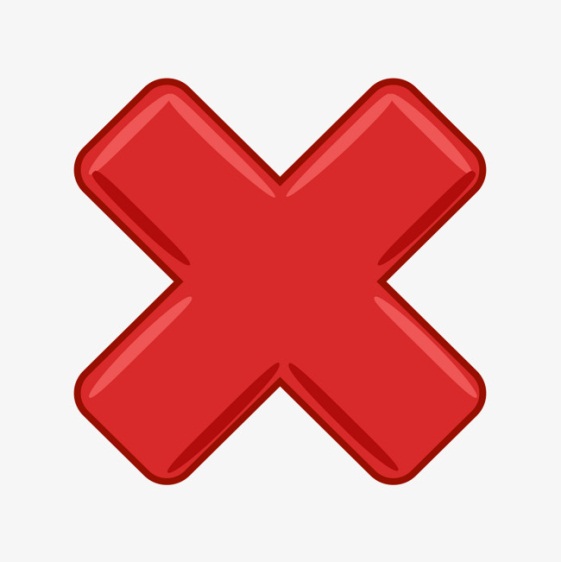 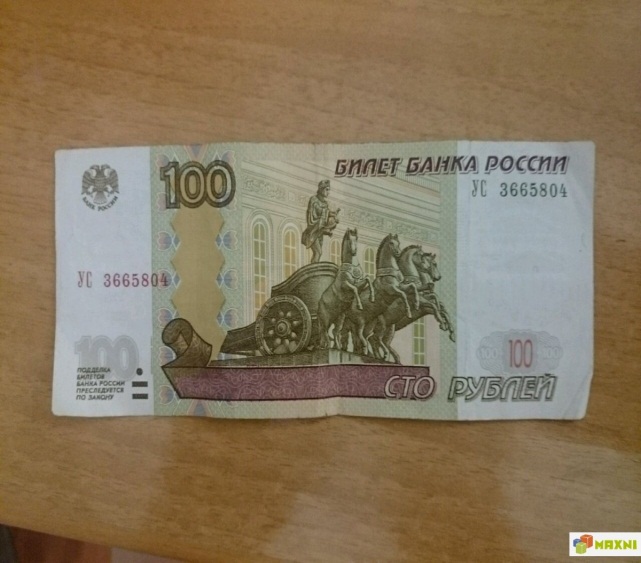 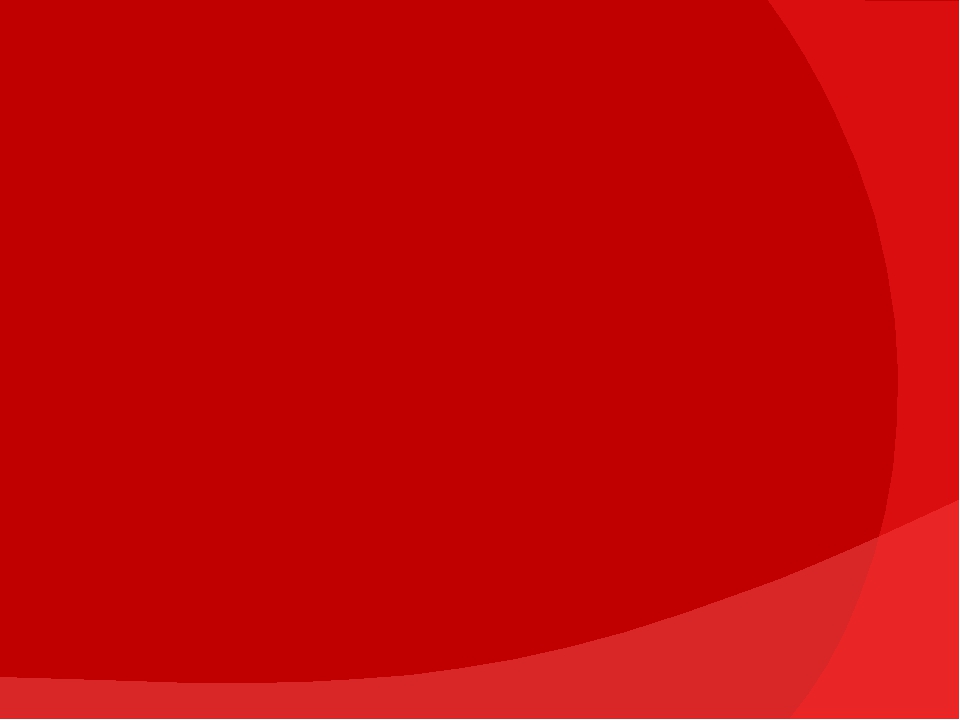 ГДЕ ЛОГИКА?
Ответ:
«Не имей 100 рублей, а имей 100 друзей»
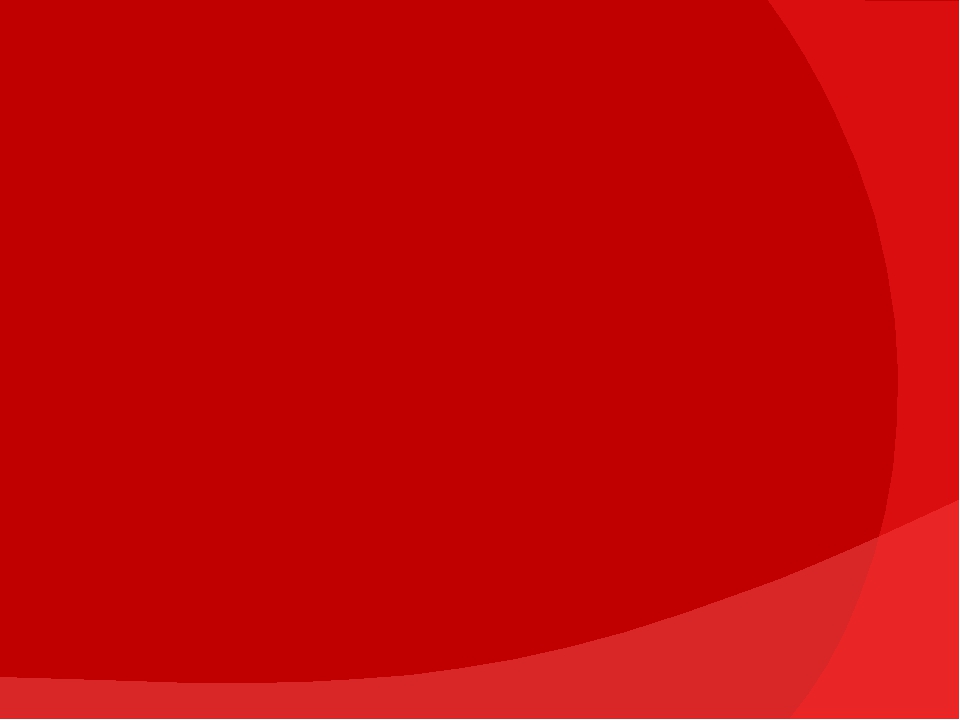 Спасибо за игру!